Solving Quadratics
Solving Quadratics
Nov 2017
2H Q16
SAM
3H Q11
June 2018
3H Q19
Edexcel
Spec 2
1H Q17
Nov 2018
1H Q22
AQA
Spec 2
2H Q21
Nov 2018
3H Q9
OCR
Spec 2
3H Q21
May 2019
1H Q17
Solving Quadratics
Solving Quadratics
June 2017
2H Q21
Nov 2017
2H Q27
Edexcel
June 2017
3H Q23
May 2018
1H Q27
AQA
SAM
2H Q11
1 Marker
Nov 2018
1H Q12
June 2017
3H Q26
OCR
Nov 2017
1H Q18
Nov 2018
1H Q25*
*Mainly Graphing
Solving Quadratics
Solving Quadratics
SAM
3H Q2
May 2017
1H Q18
May 2018
1H Q20
Edexcel
SAM
3H Q17
Nov 2017
1H Q13
AQA
Nov 2018
1H Q16
Practice
2H Q12
Nov 2017
1H Q18
OCR
Nov 2018
3H Q12
Practice
3H Q17
May 2018
1H Q16
SAM 3H Q11
Solving Quadratics
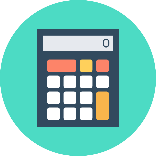 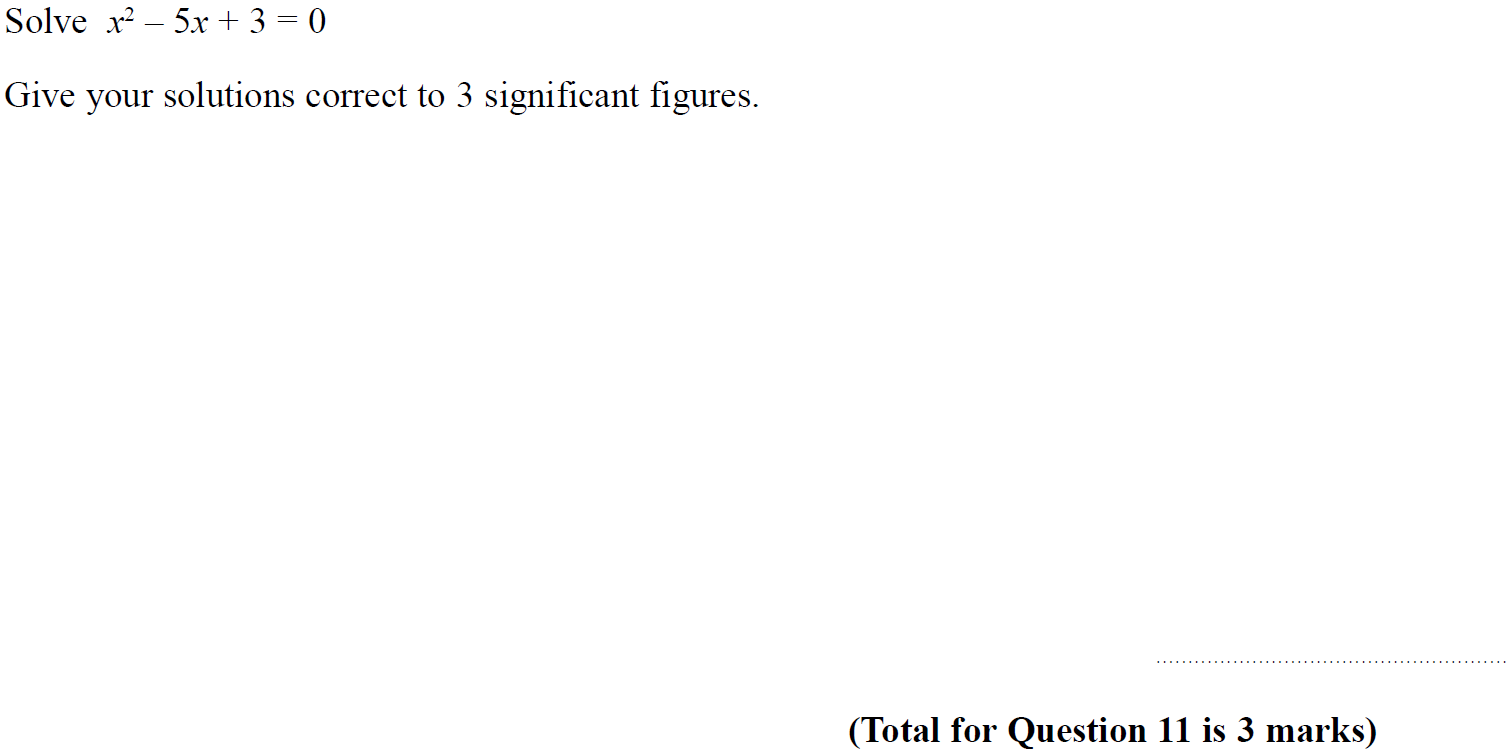 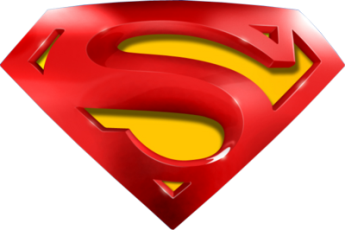 SAM 3H Q11
Solving Quadratics
A
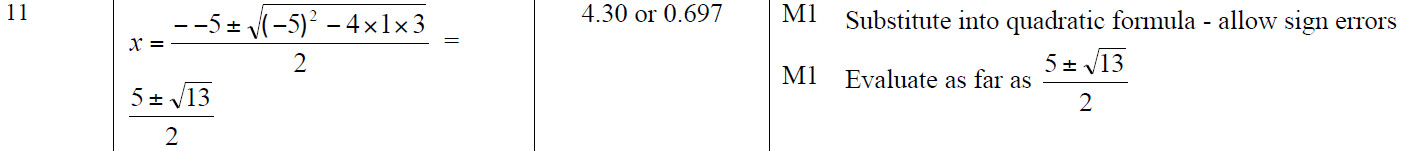 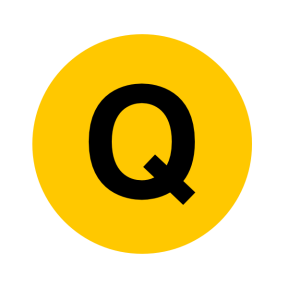 Specimen Set 2 1H Q17
Solving Quadratics
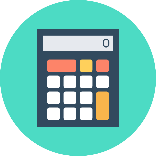 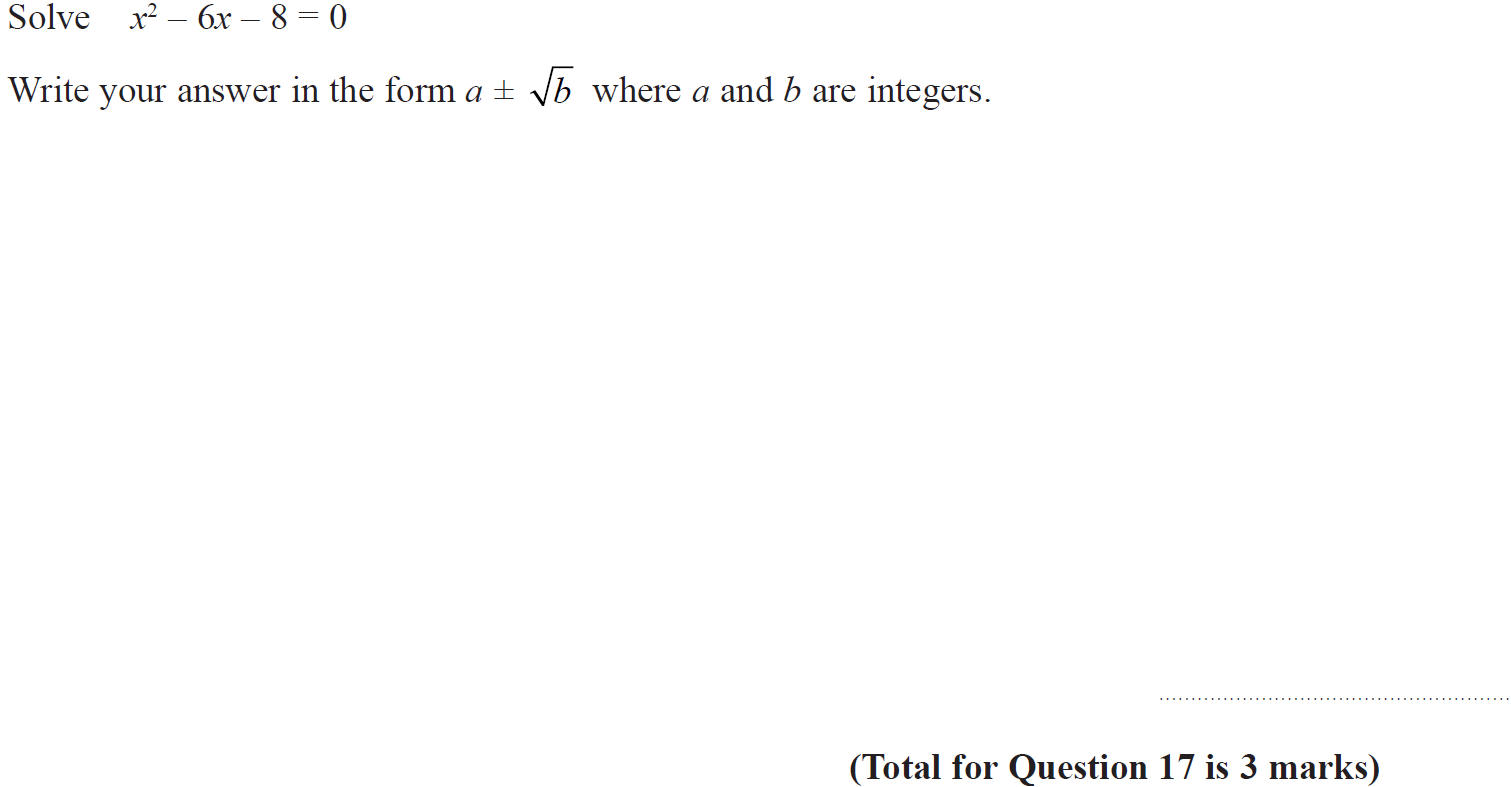 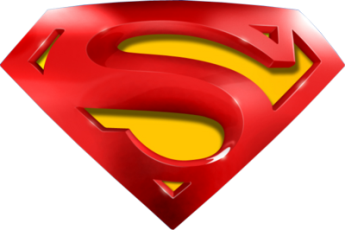 Specimen Set 2 1H Q17
Solving Quadratics
A
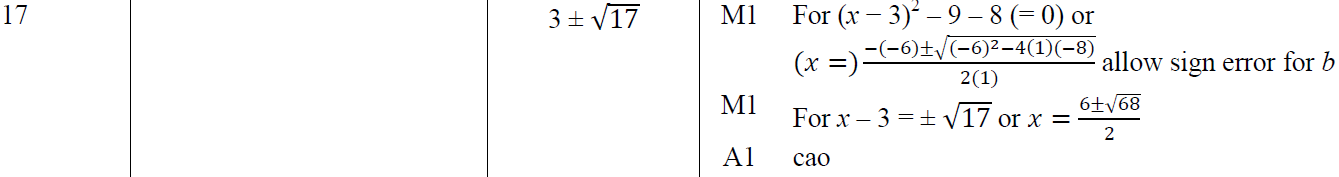 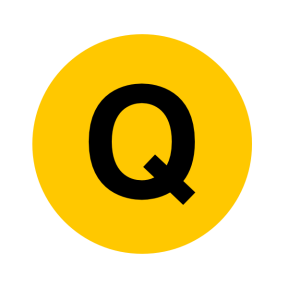 Specimen Set 2 2H Q21
Solving Quadratics
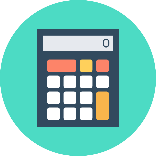 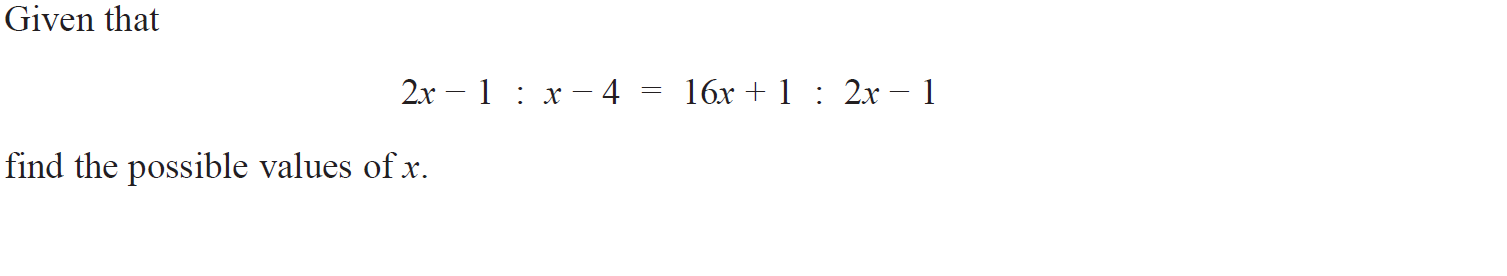 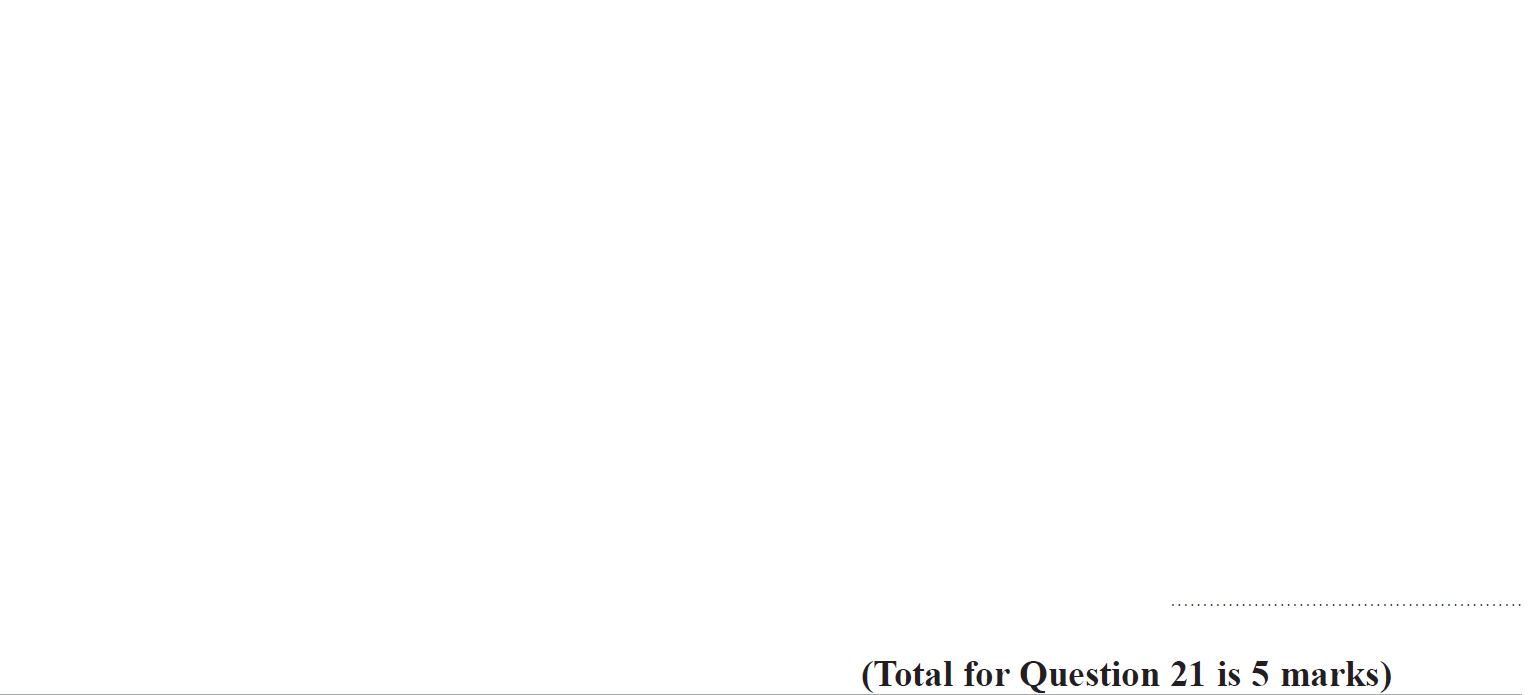 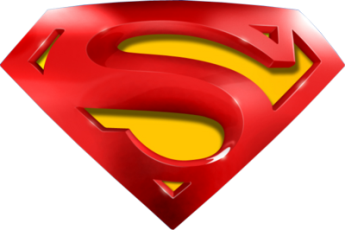 Specimen Set 2 2H Q21
Solving Quadratics
A
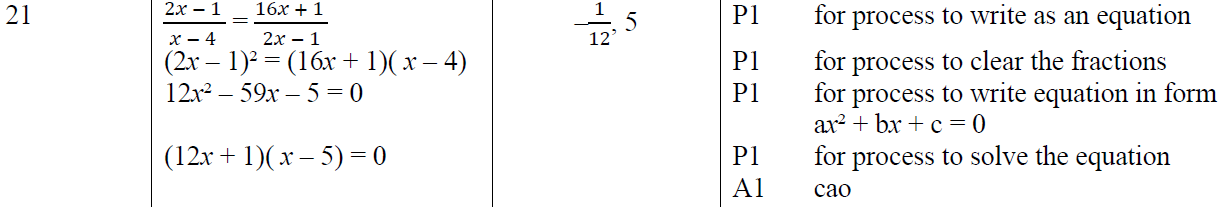 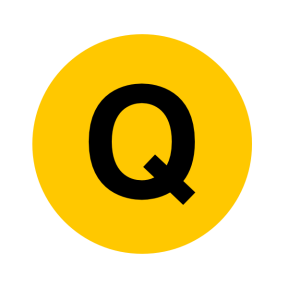 Specimen Set 2 3H Q21
Solving Quadratics
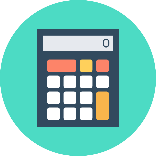 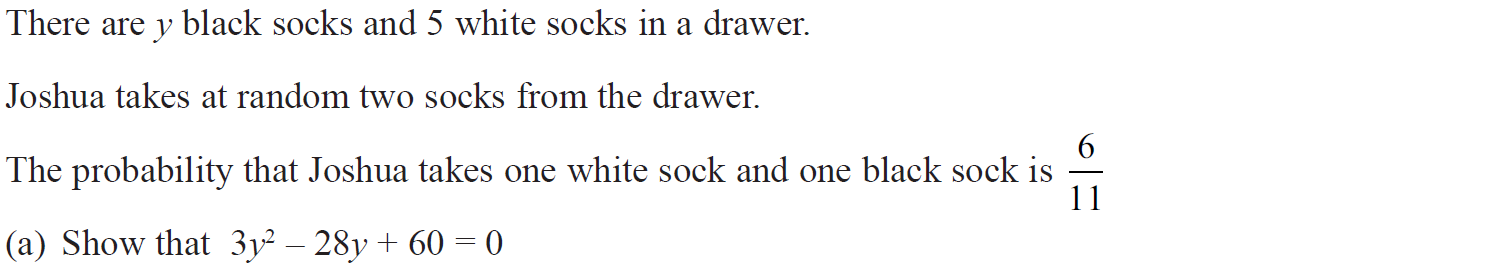 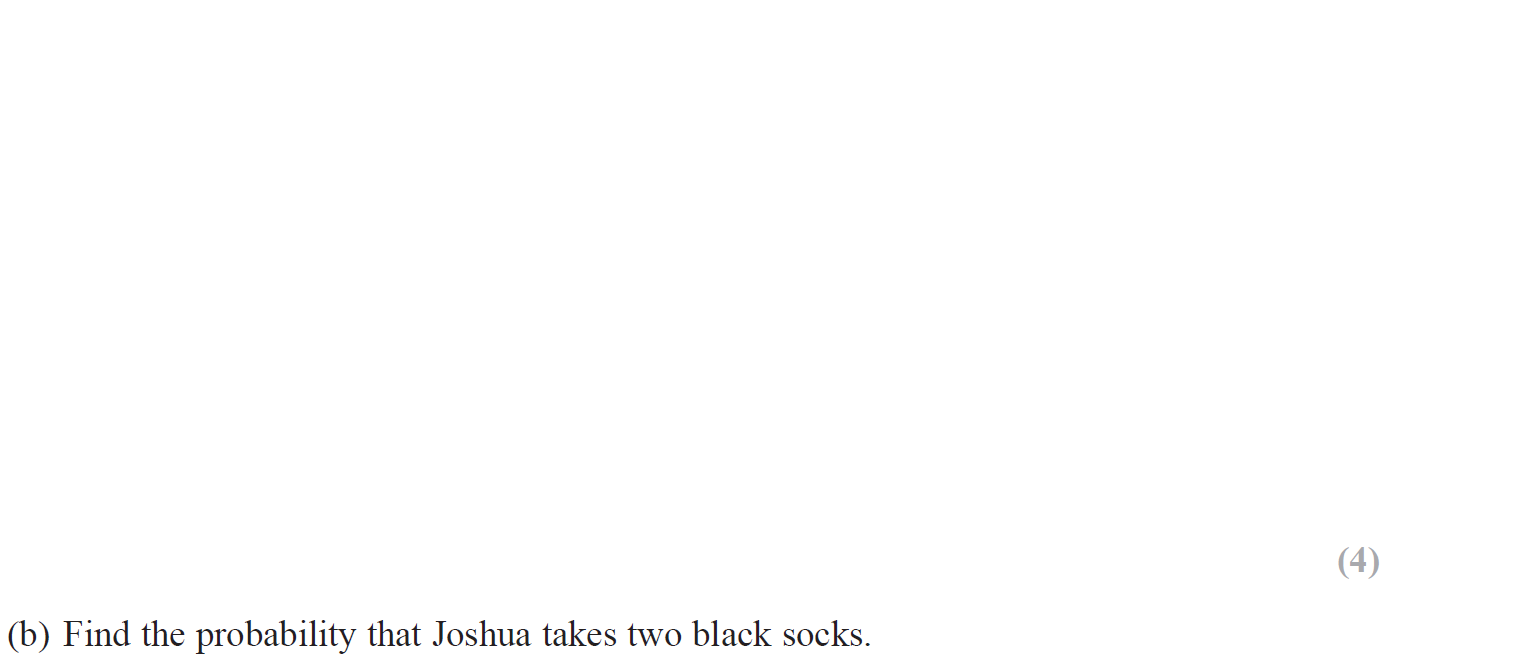 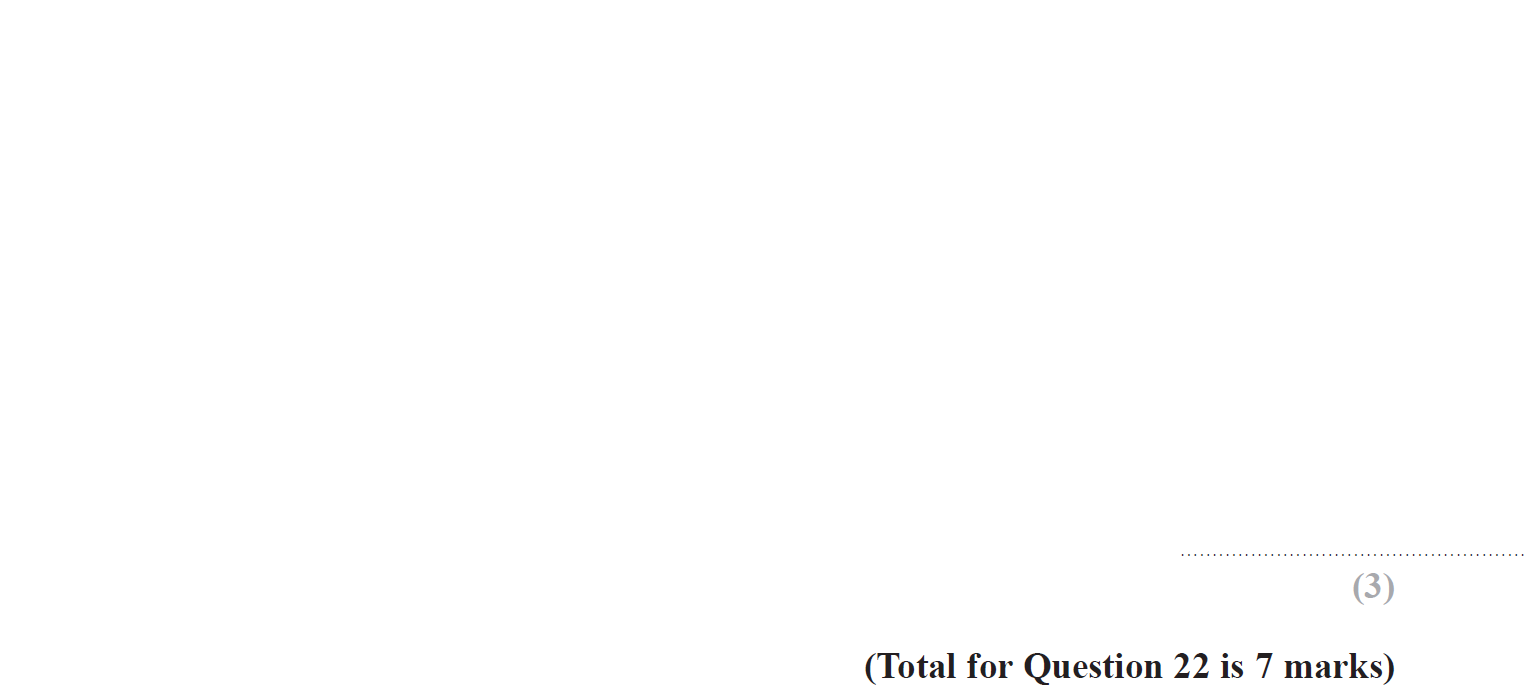 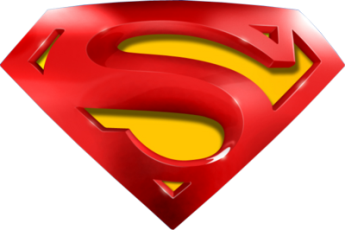 Specimen Set 2 3H Q21
Solving Quadratics
A
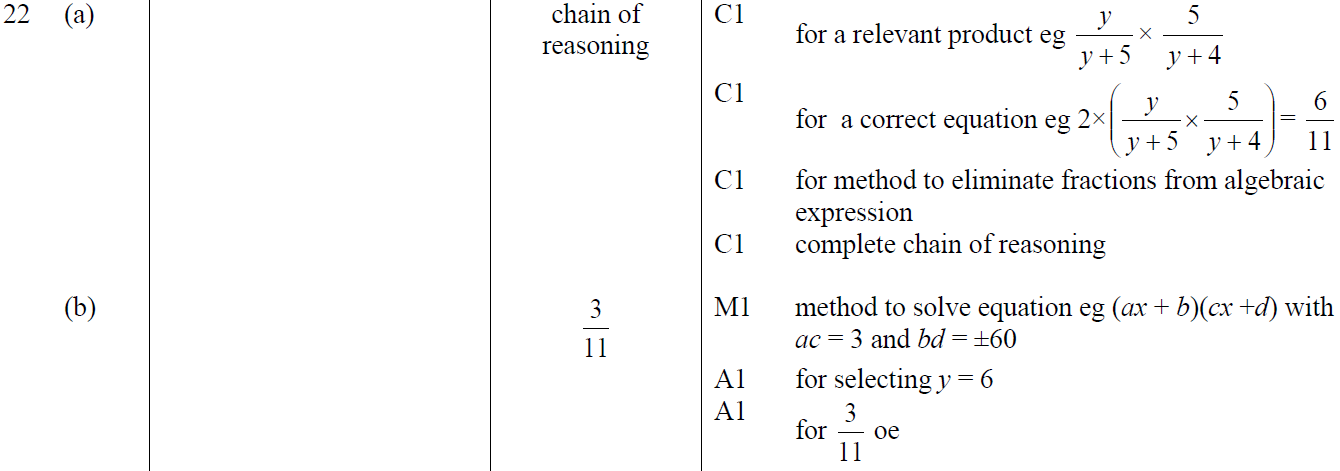 B
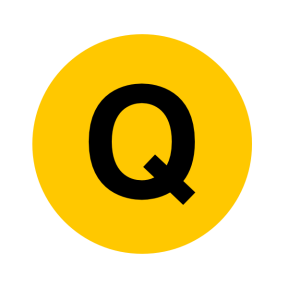 Nov 2017 2H Q16
Solving Quadratics
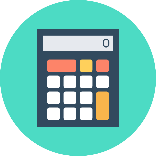 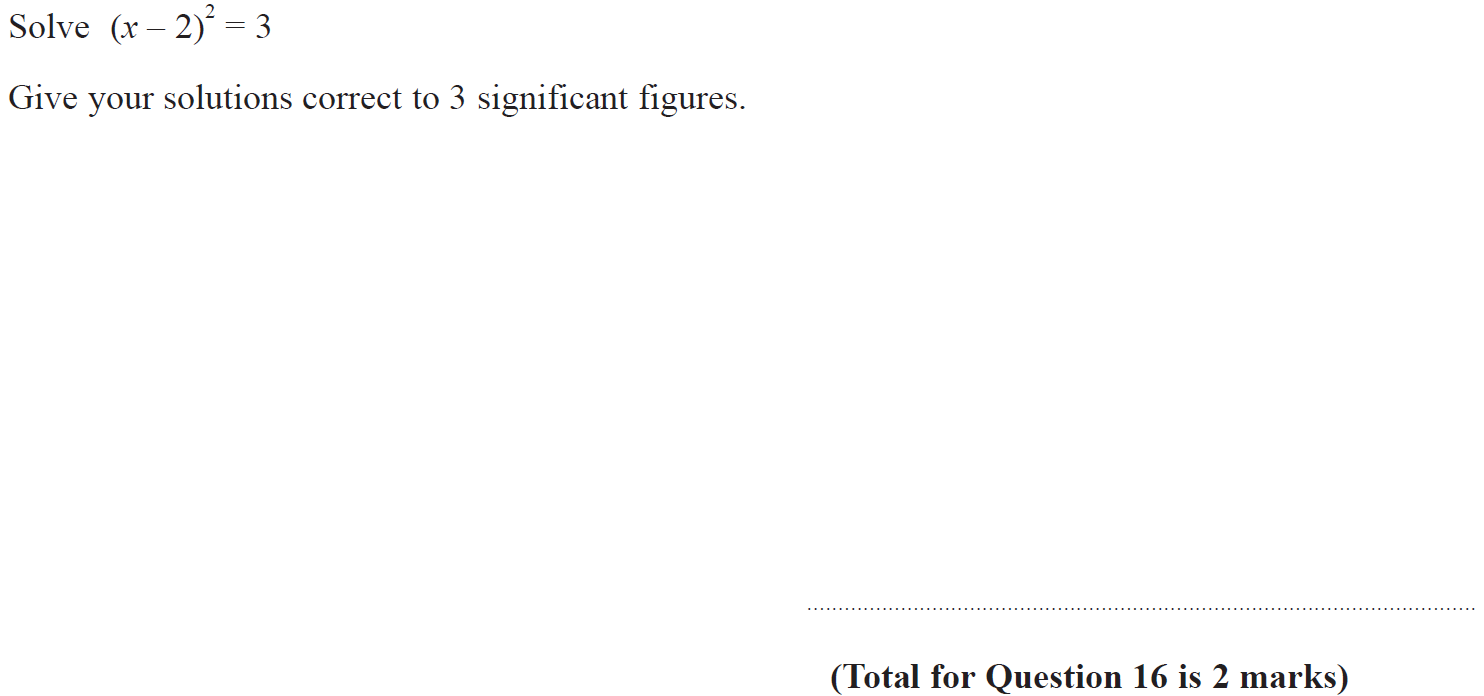 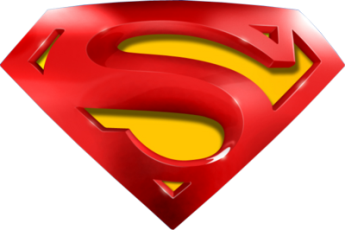 Nov 2017 2H Q16
Solving Quadratics
A
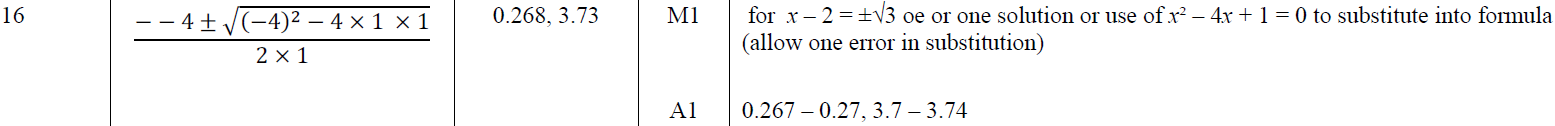 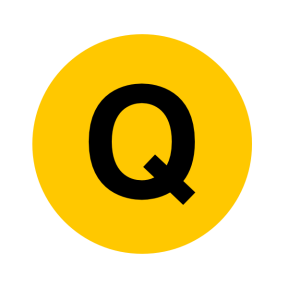 June 2018 3H Q19
Solving Quadratics
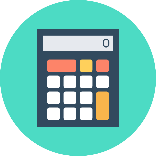 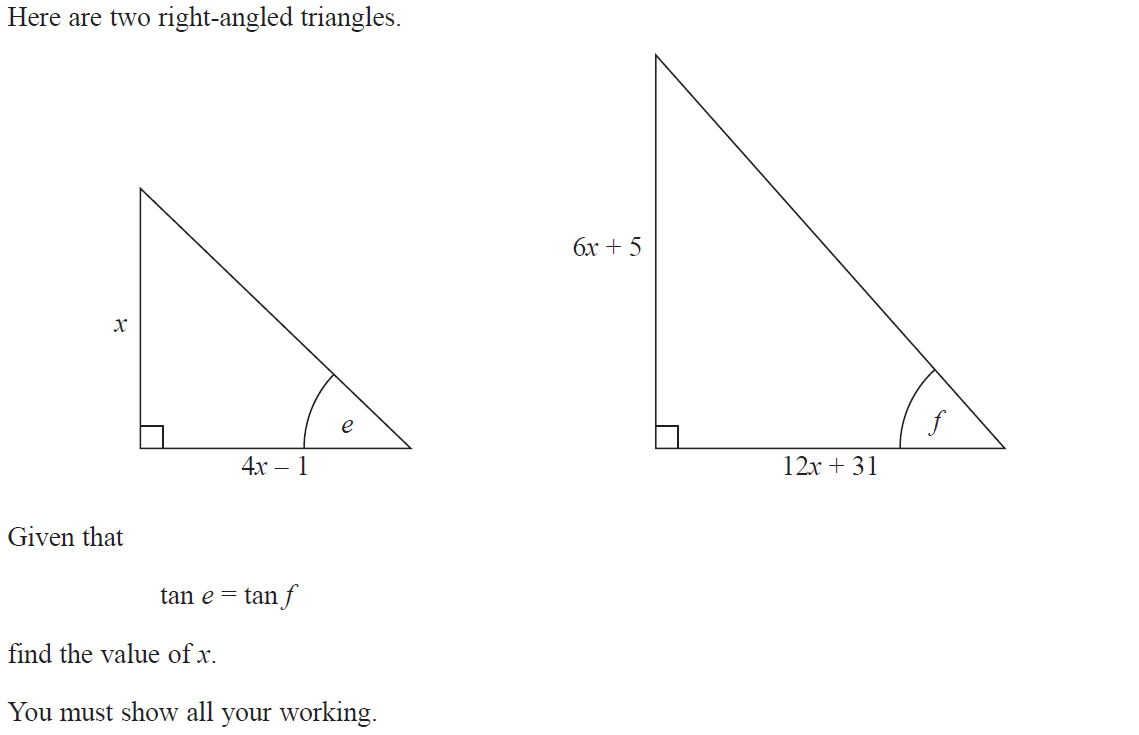 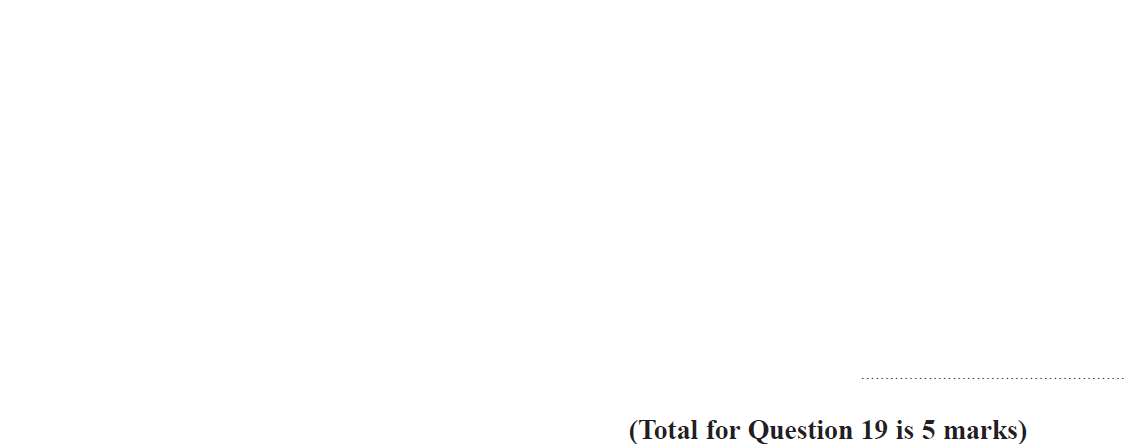 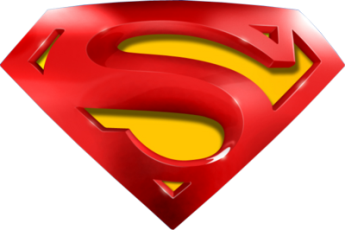 June 2018 3H Q19
Solving Quadratics
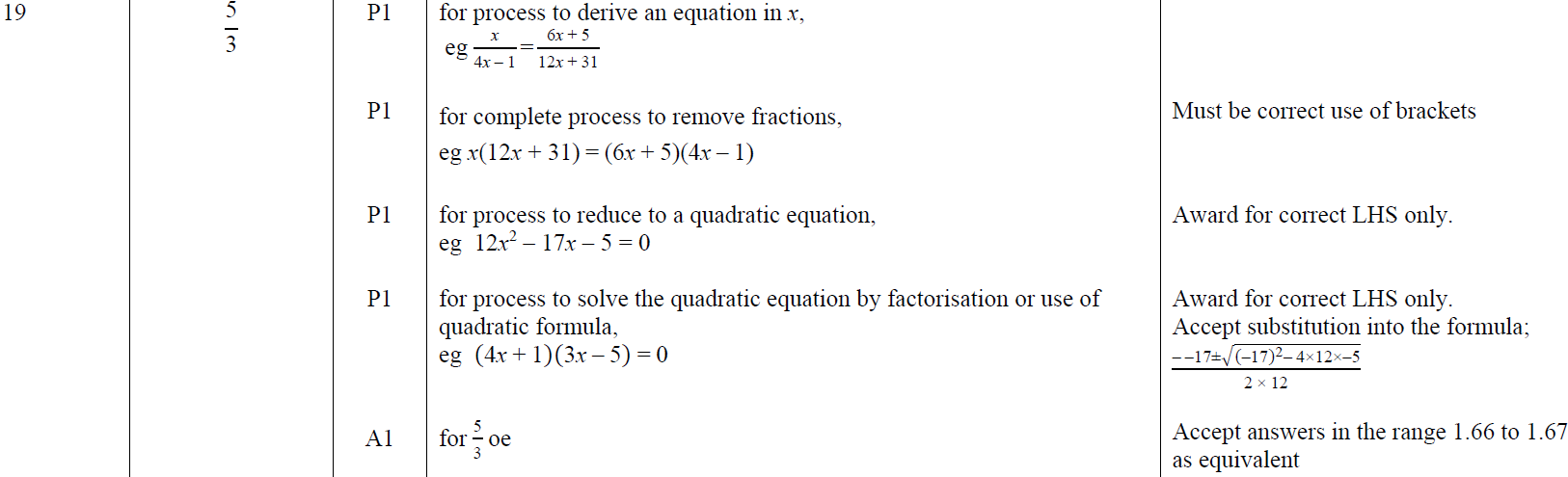 A
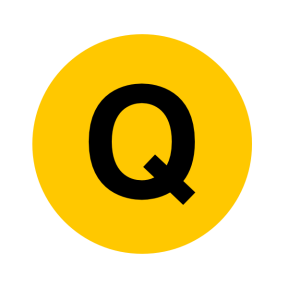 Nov 2018 1H Q22
Solving Quadratics
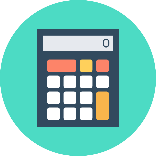 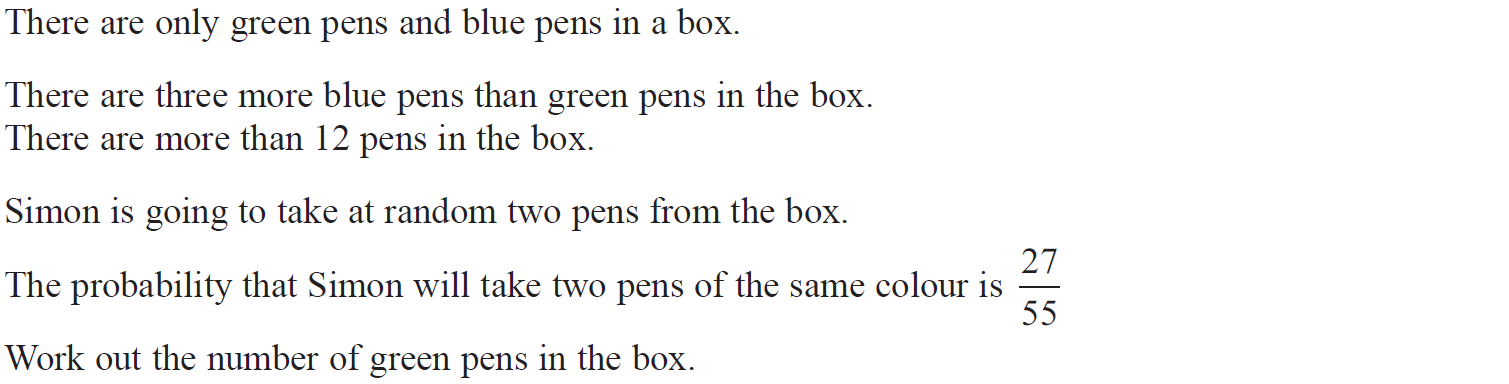 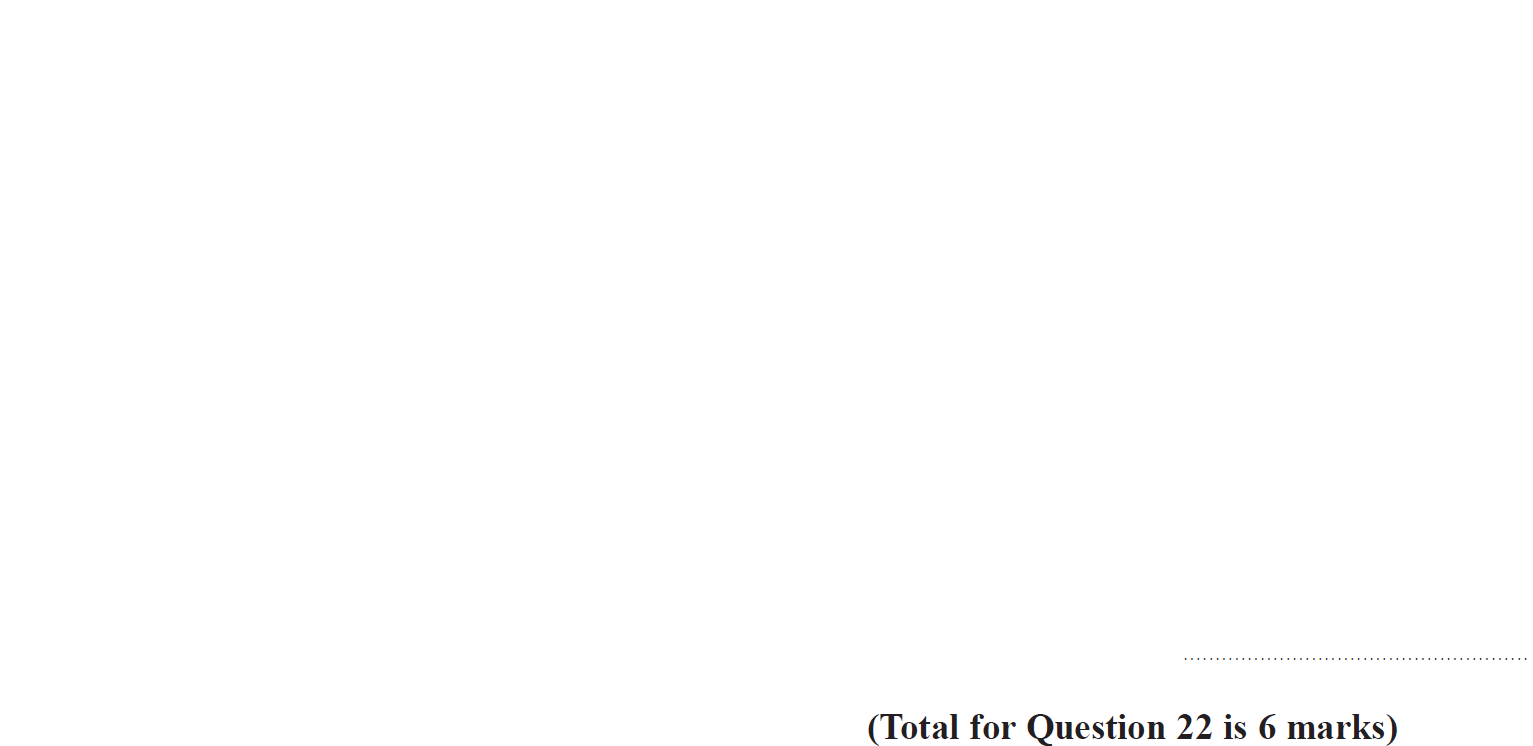 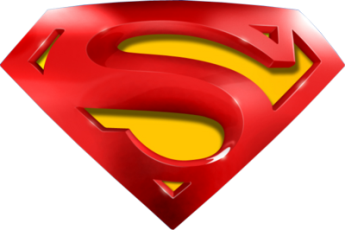 Nov 2018 1H Q22
Solving Quadratics
A
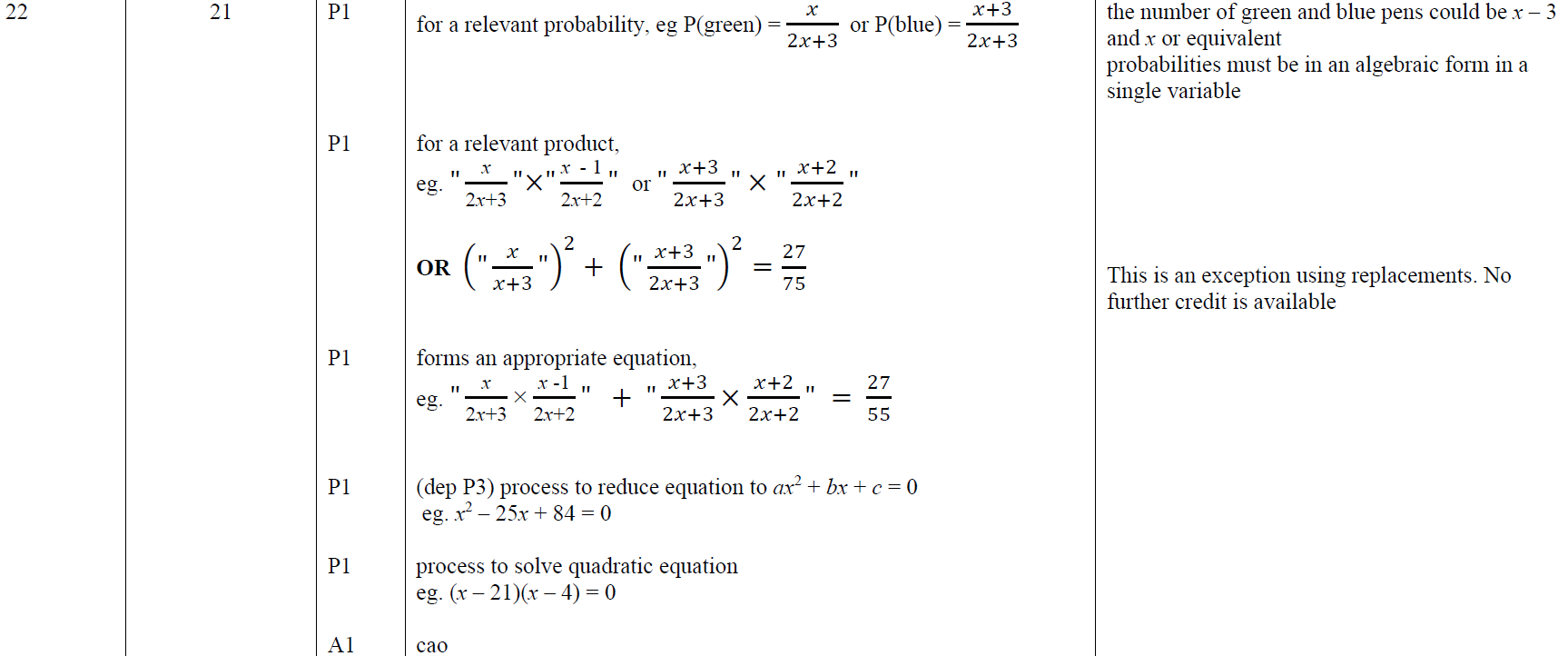 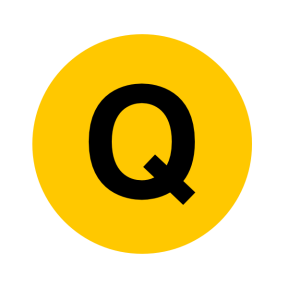 Nov 2018 3H Q9
Solving Quadratics
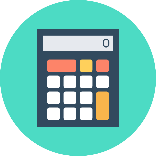 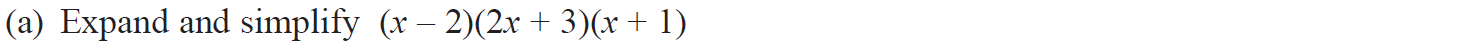 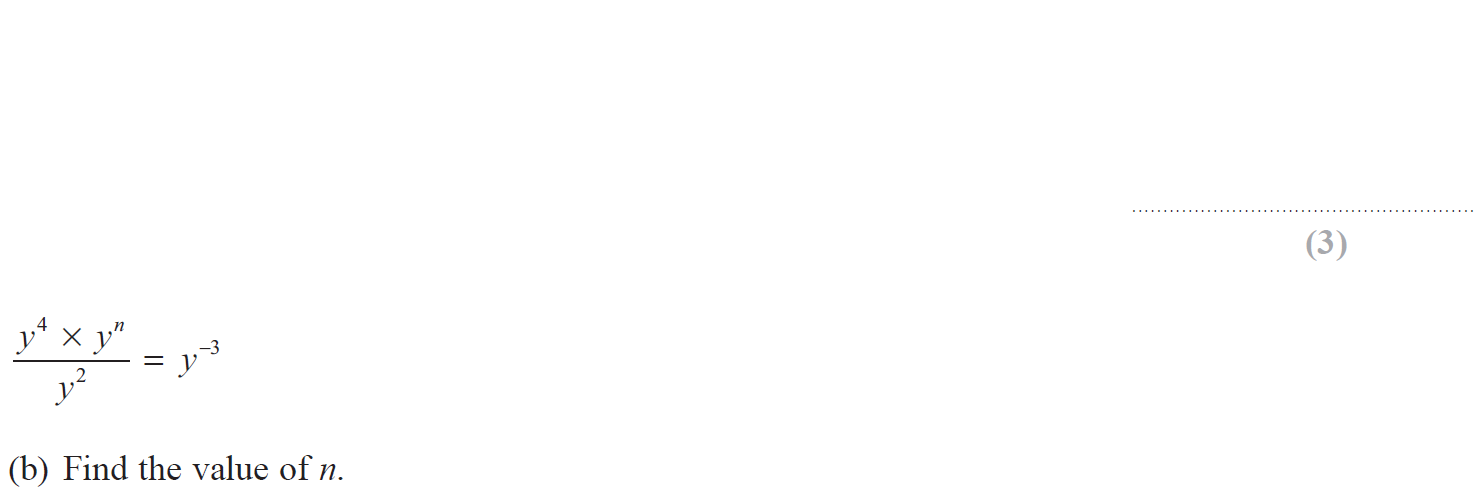 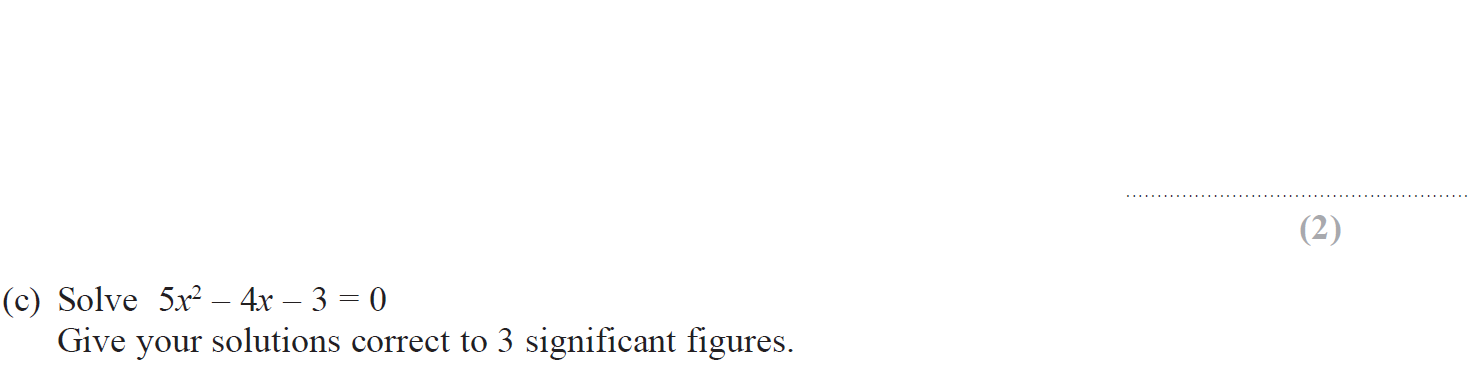 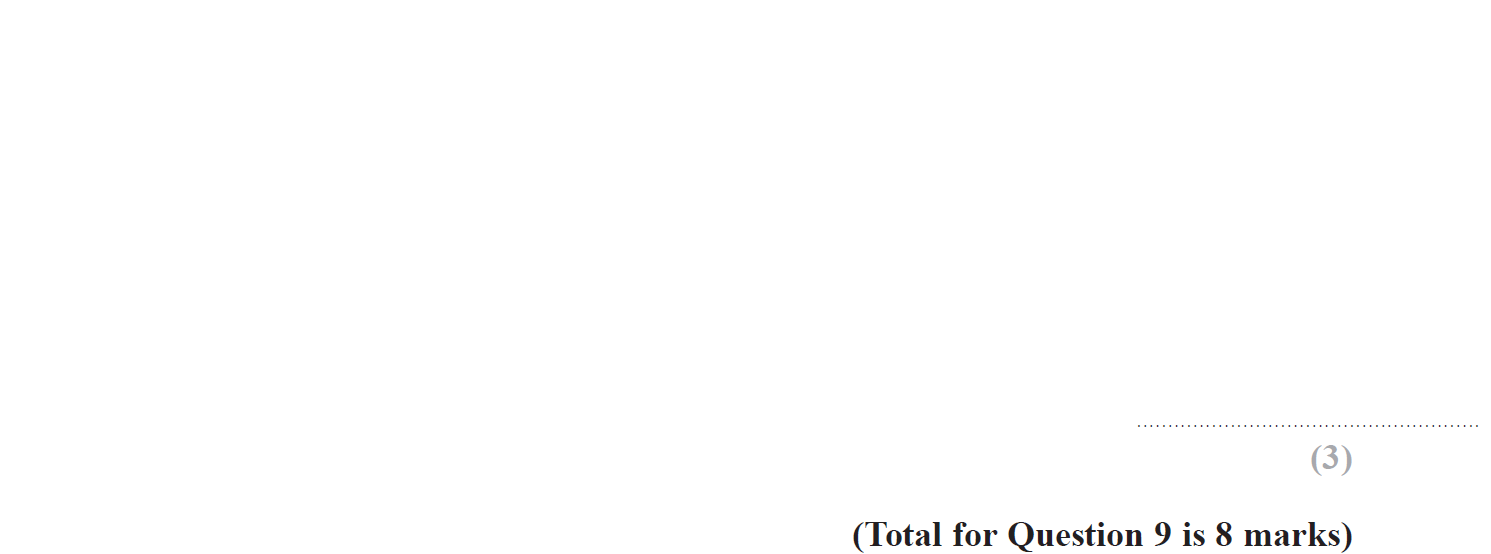 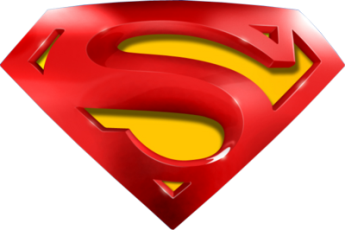 Nov 2018 3H Q9
Solving Quadratics
A
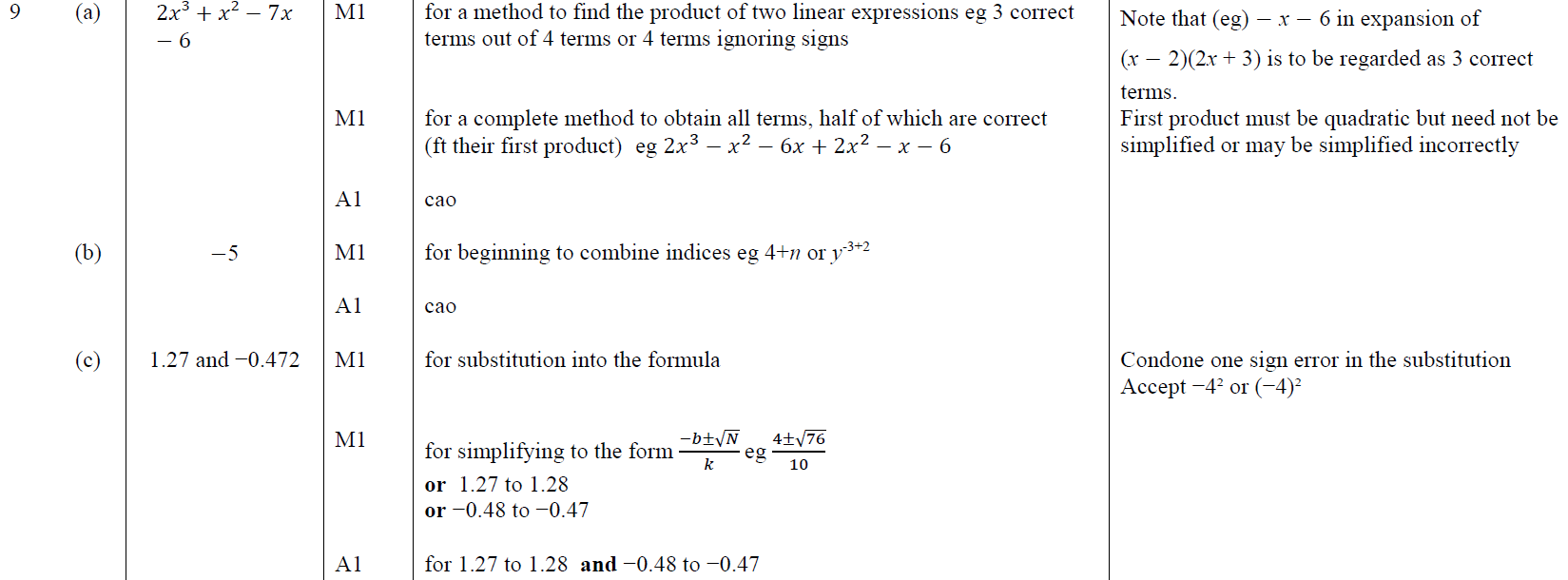 B
C
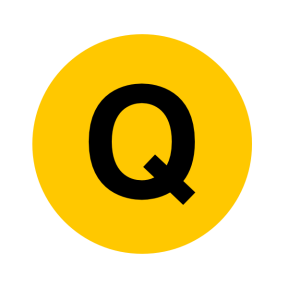 May 2019 1H Q17
Solving Quadratics
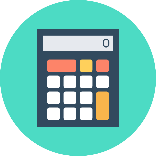 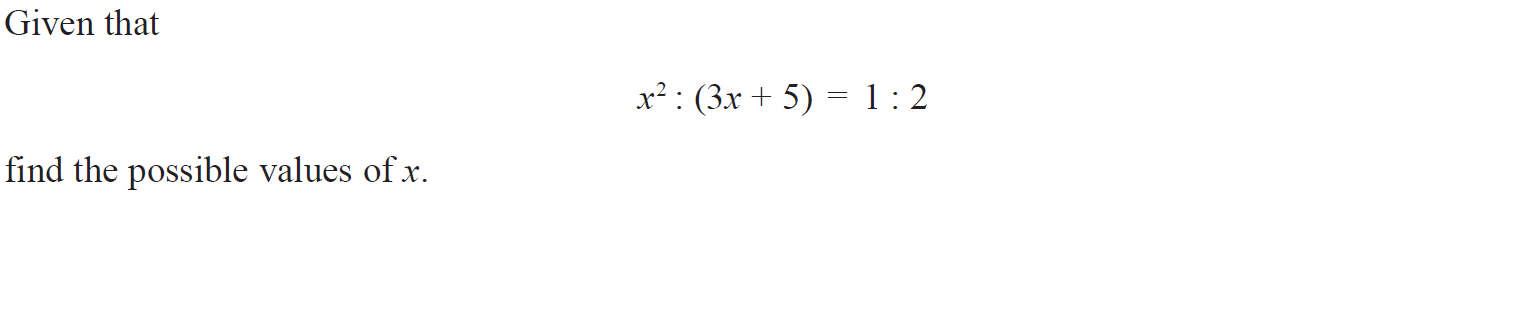 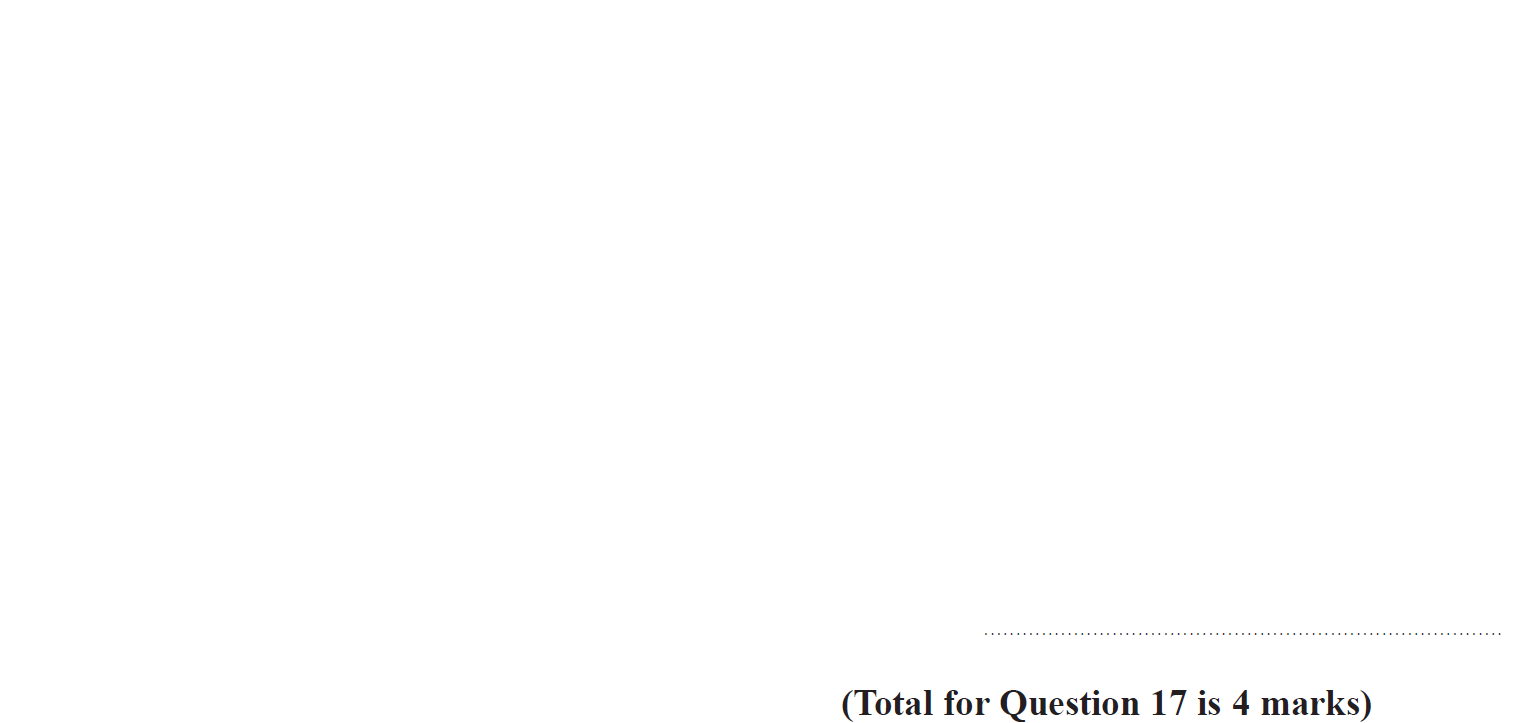 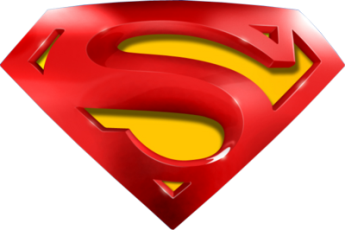 May 2019 1H Q17
Solving Quadratics
A
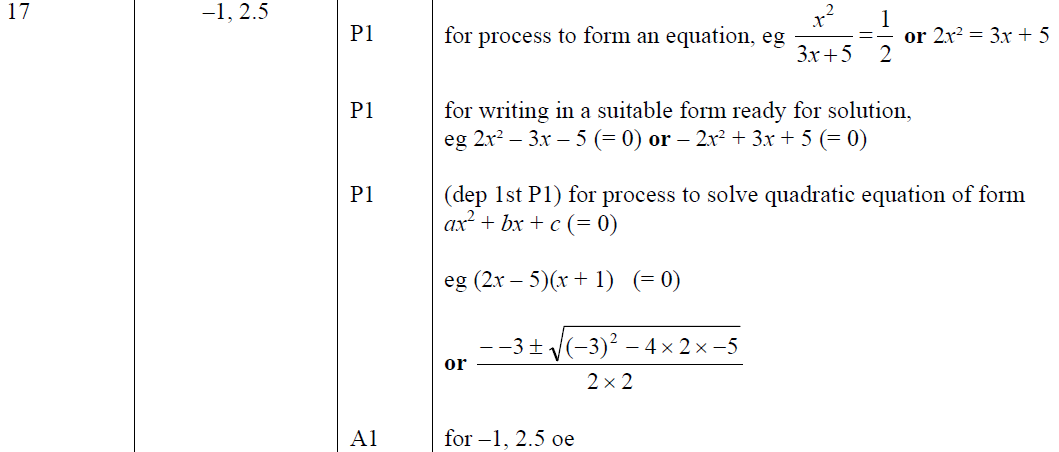 A SF
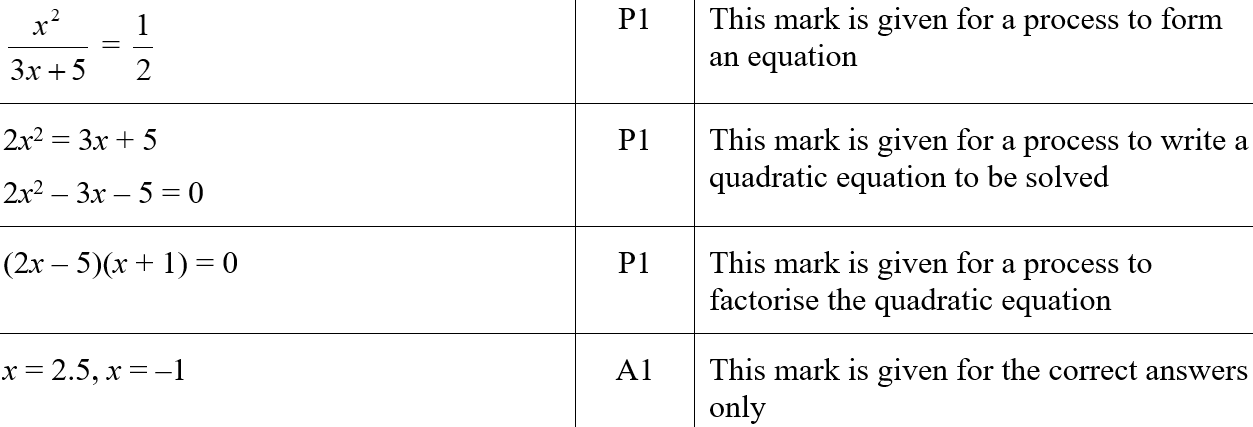 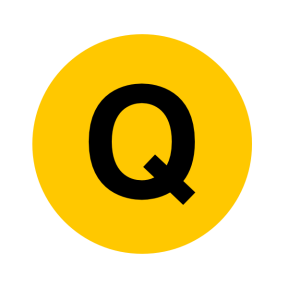 SAM 2H Q11
Solving Quadratics
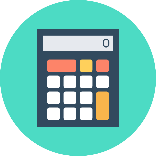 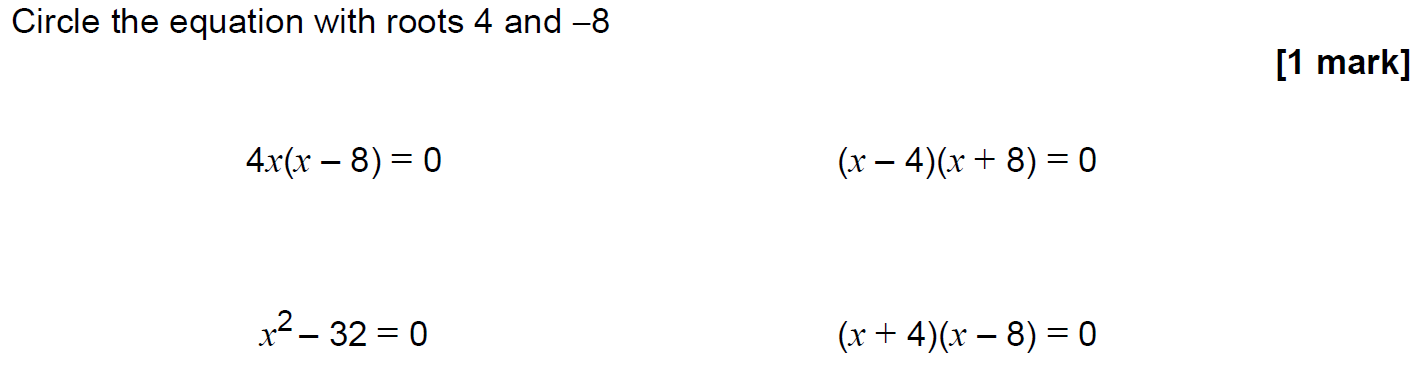 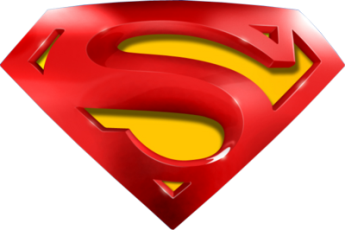 SAM 2H Q11
Solving Quadratics
A
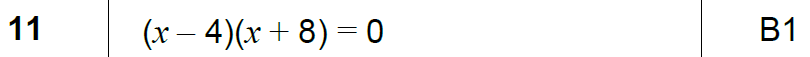 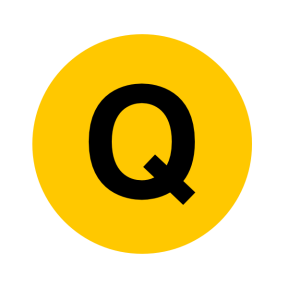 June 2017 2H Q21
Solving Quadratics
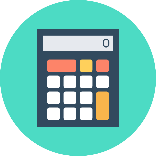 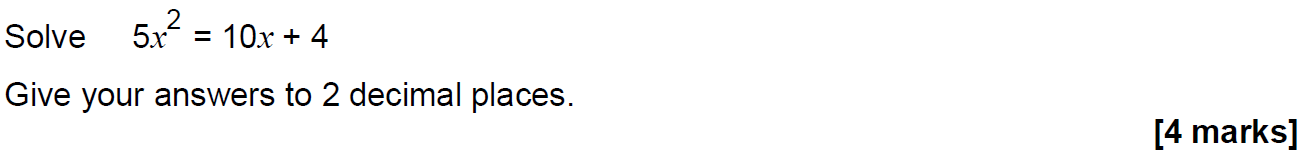 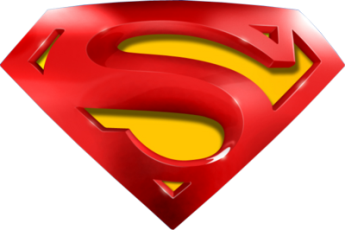 June 2017 2H Q21
Solving Quadratics
A
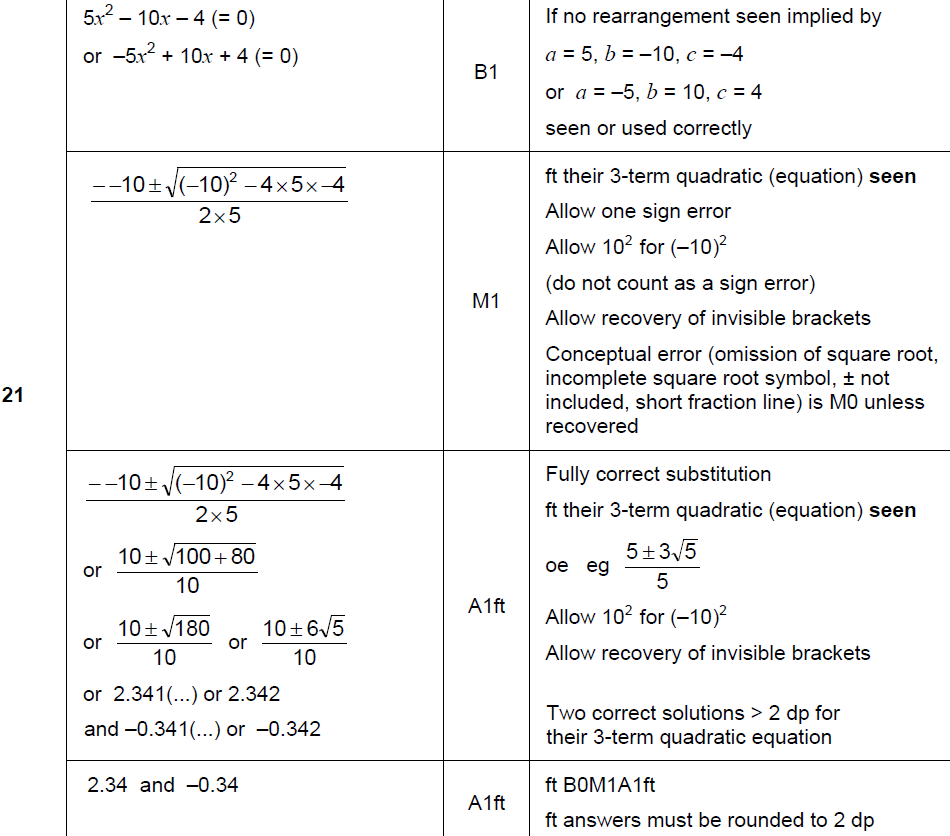 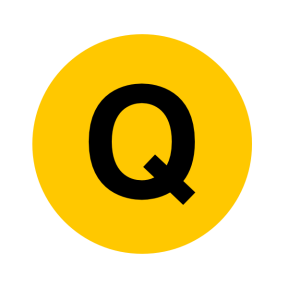 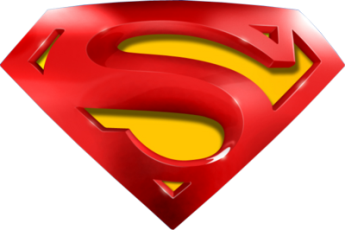 June 2017 2H Q21
Solving Quadratics
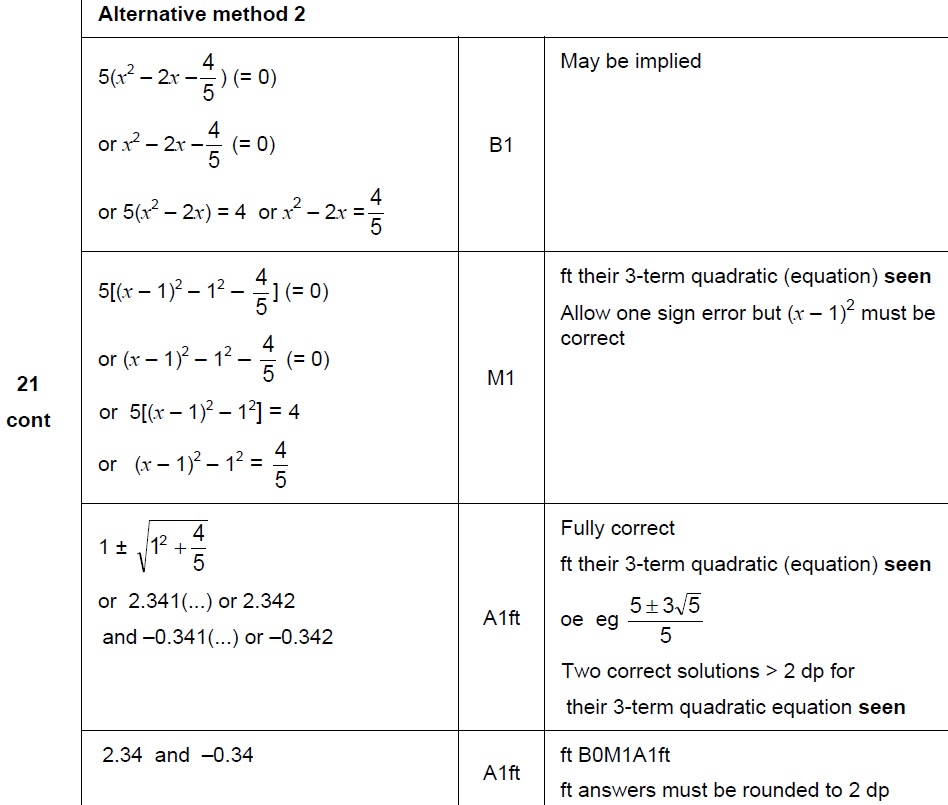 A Alternative
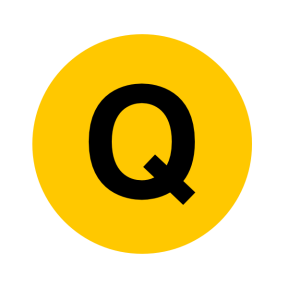 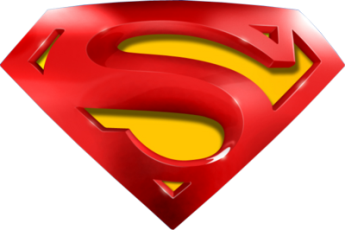 June 2017 2H Q21
Solving Quadratics
A notes
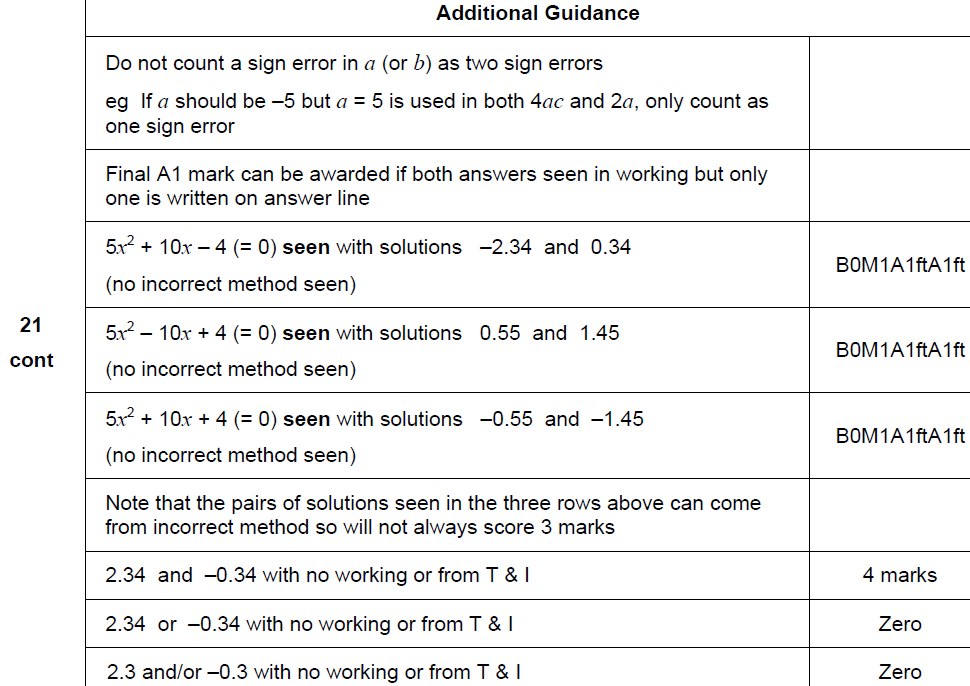 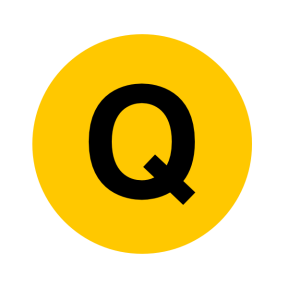 June 2017 3H Q23
Solving Quadratics
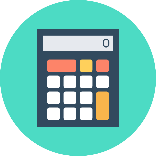 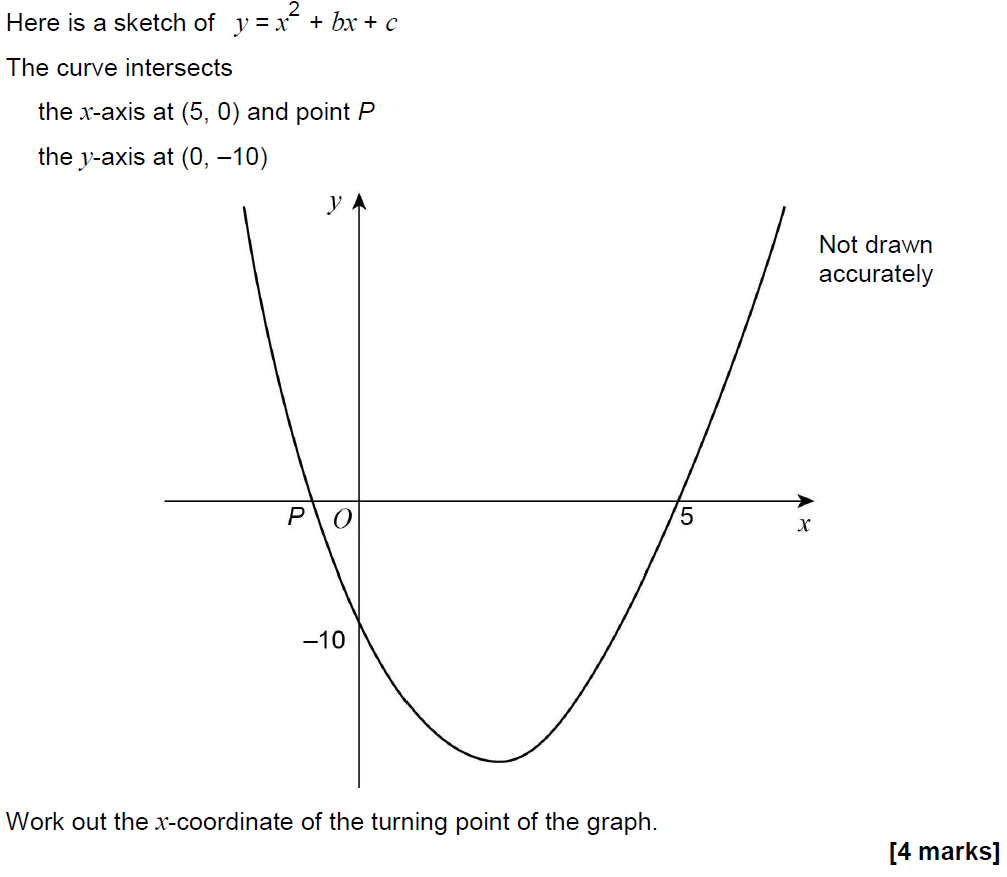 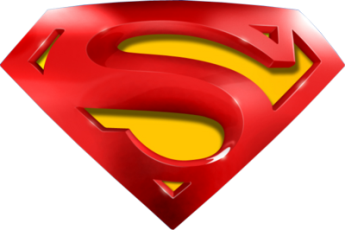 June 2017 3H Q23
Solving Quadratics
A
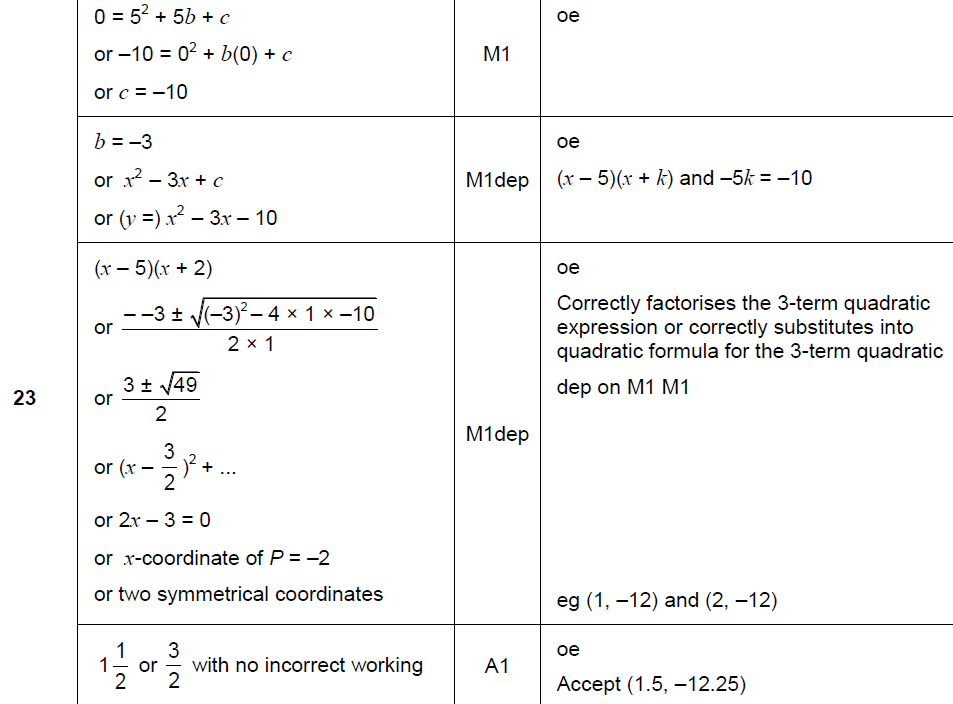 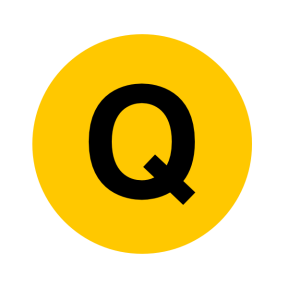 June 2017 3H Q26
Solving Quadratics
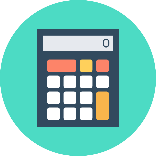 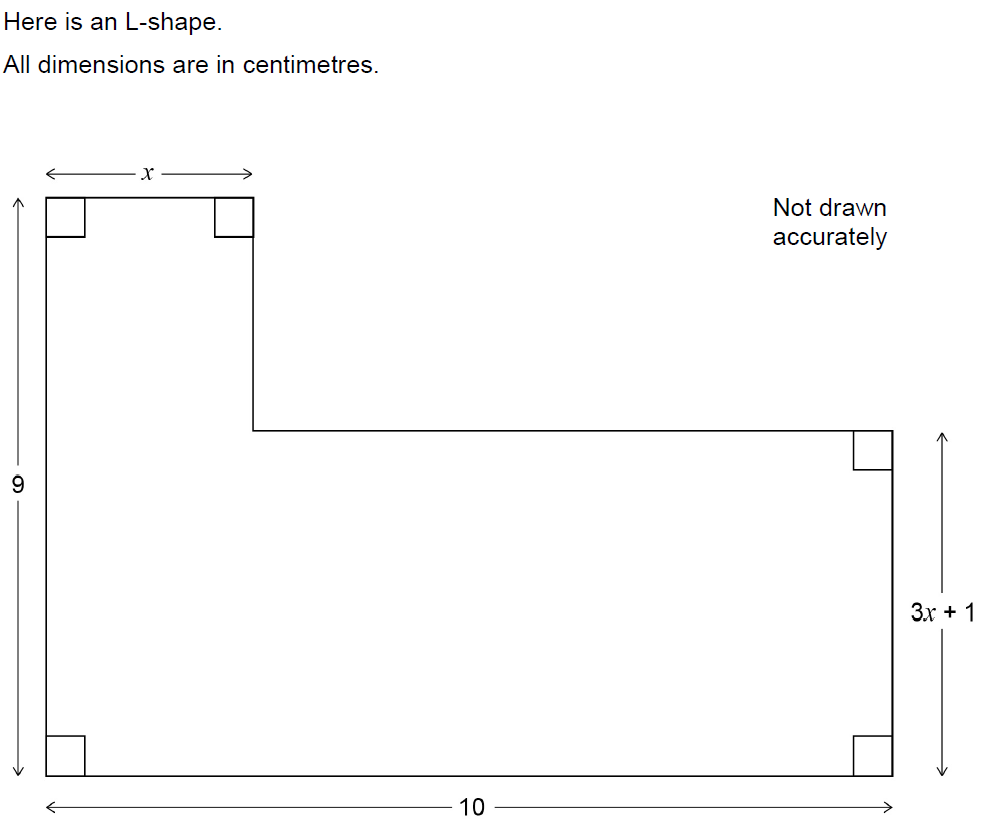 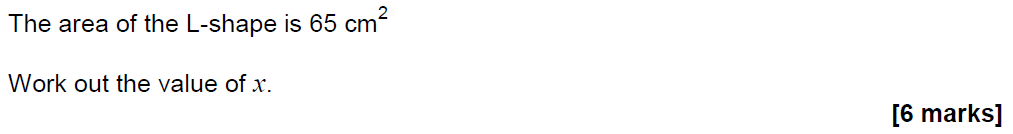 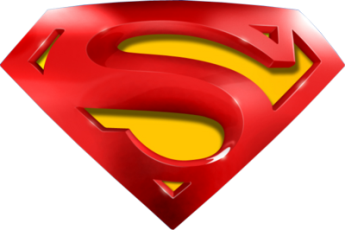 June 2017 3H Q26
Solving Quadratics
A
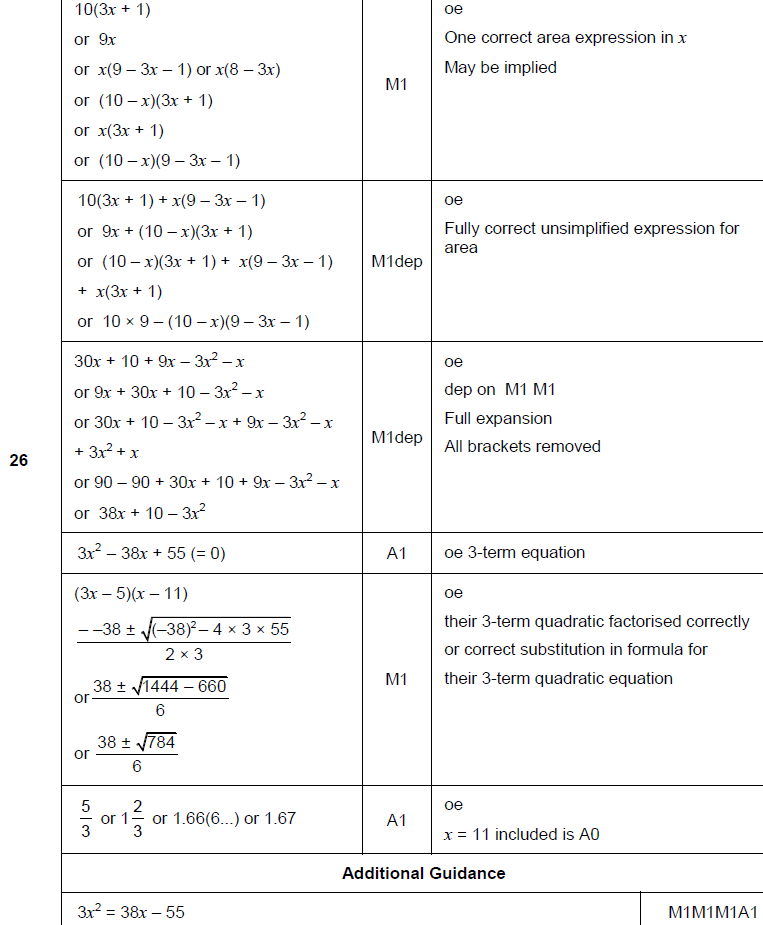 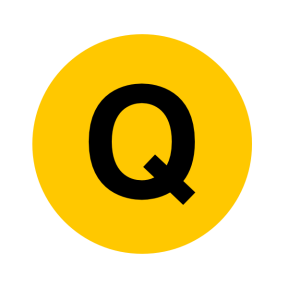 Nov 2017 1H Q18
Solving Quadratics
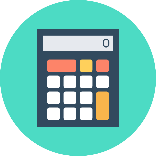 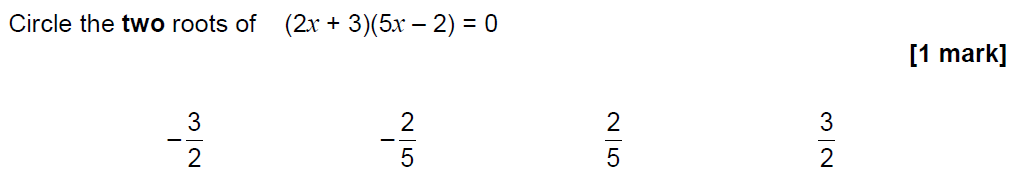 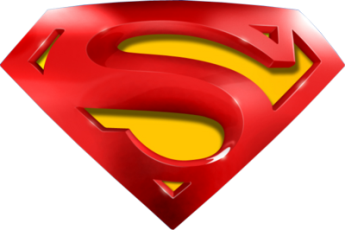 Nov 2017 1H Q18
Solving Quadratics
A
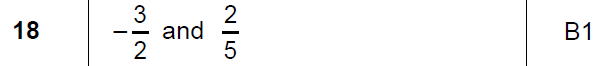 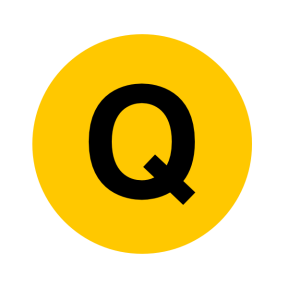 Nov 2017 2H Q27
Solving Quadratics
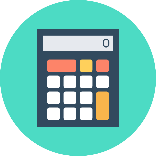 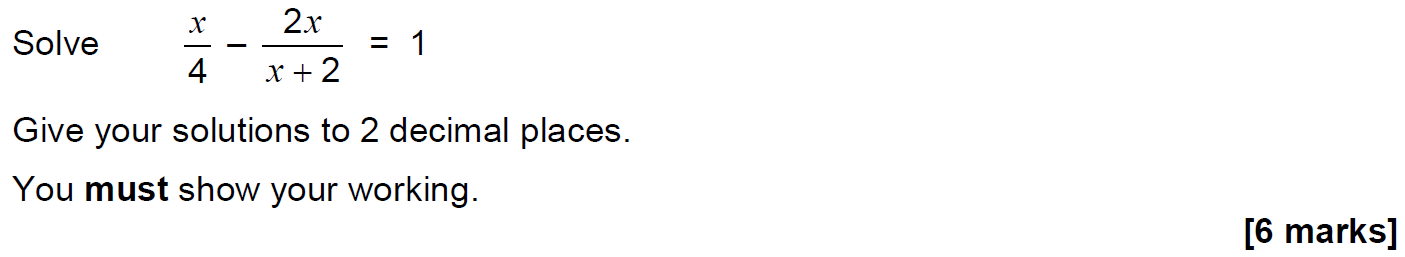 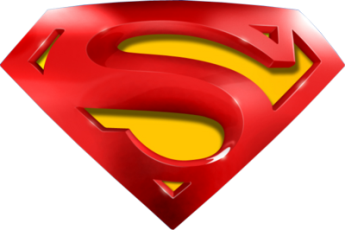 Nov 2017 2H Q27
Solving Quadratics
A
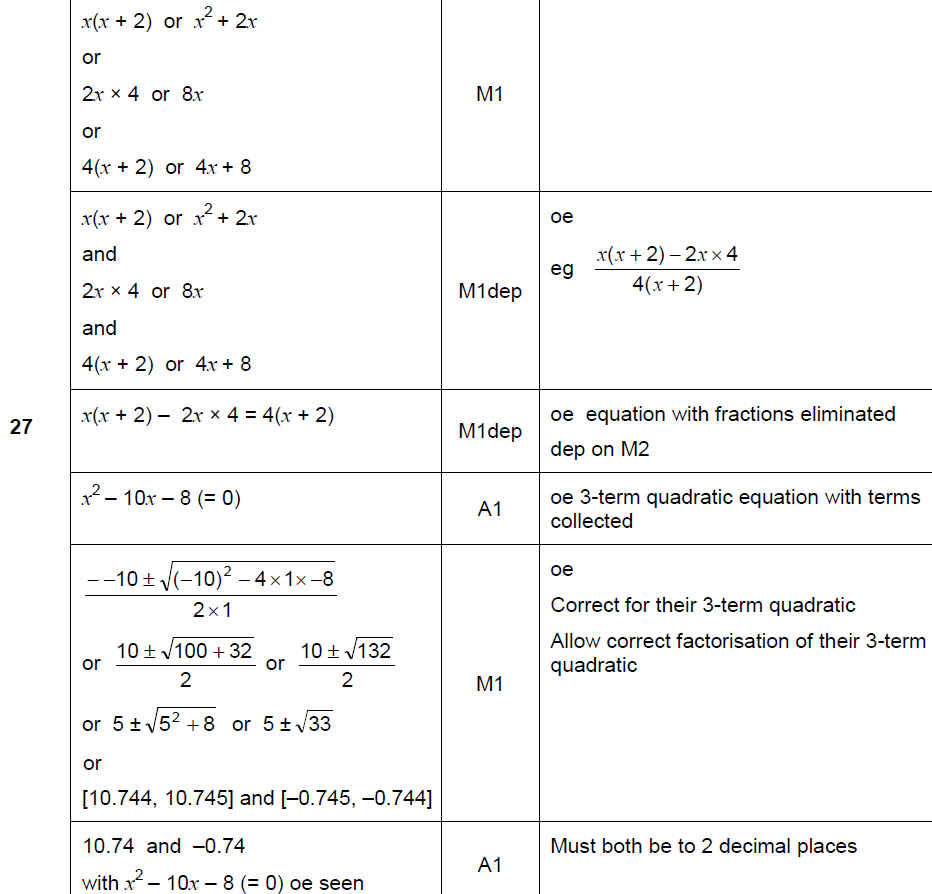 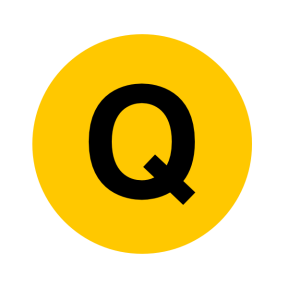 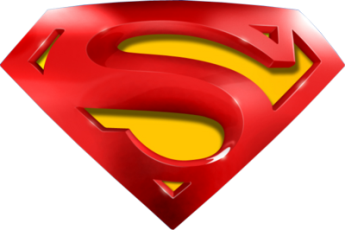 Nov 2017 2H Q27
Solving Quadratics
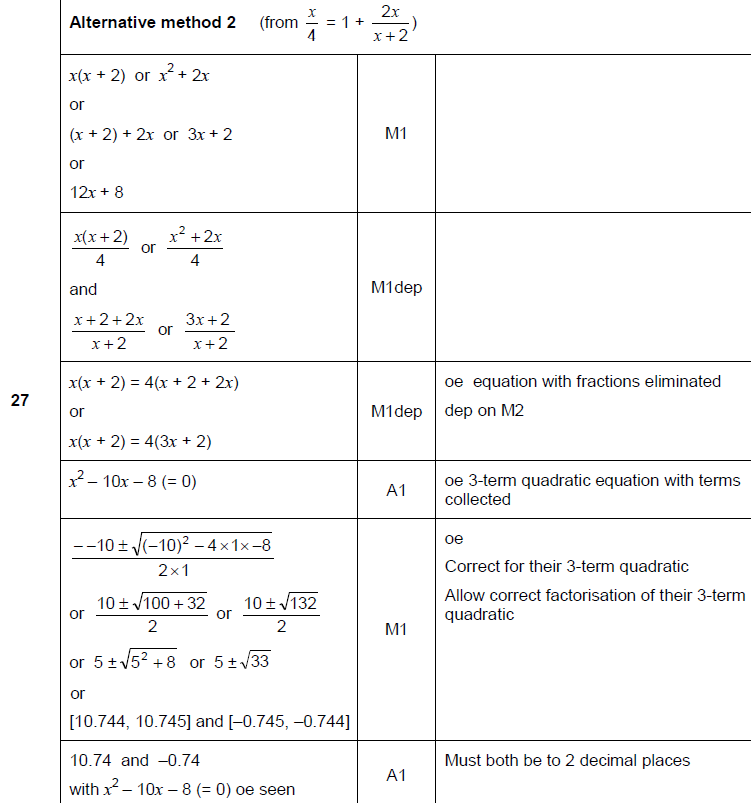 A Alternative 1
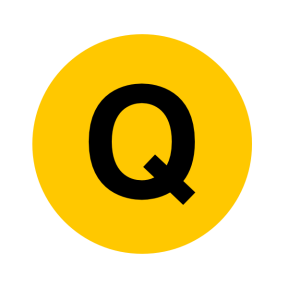 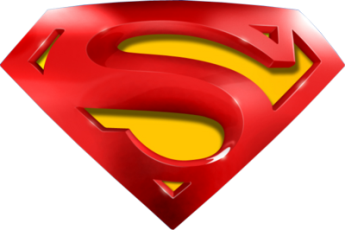 Nov 2017 2H Q27
Solving Quadratics
A Alternative 2 & notes
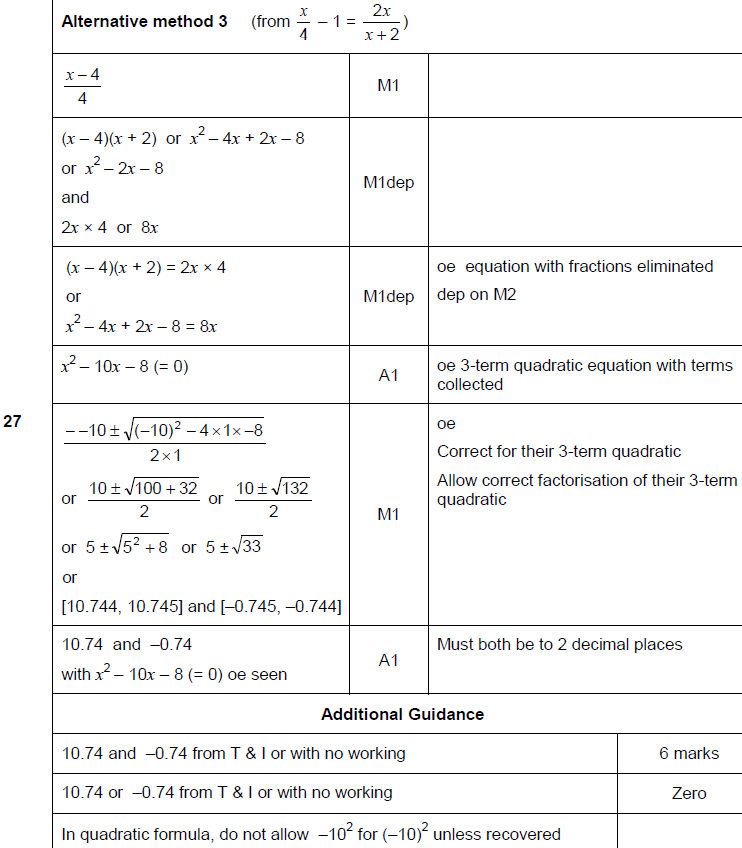 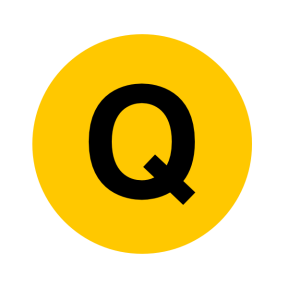 May 2018 1H Q27
Solving Quadratics
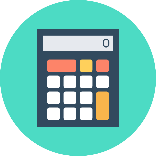 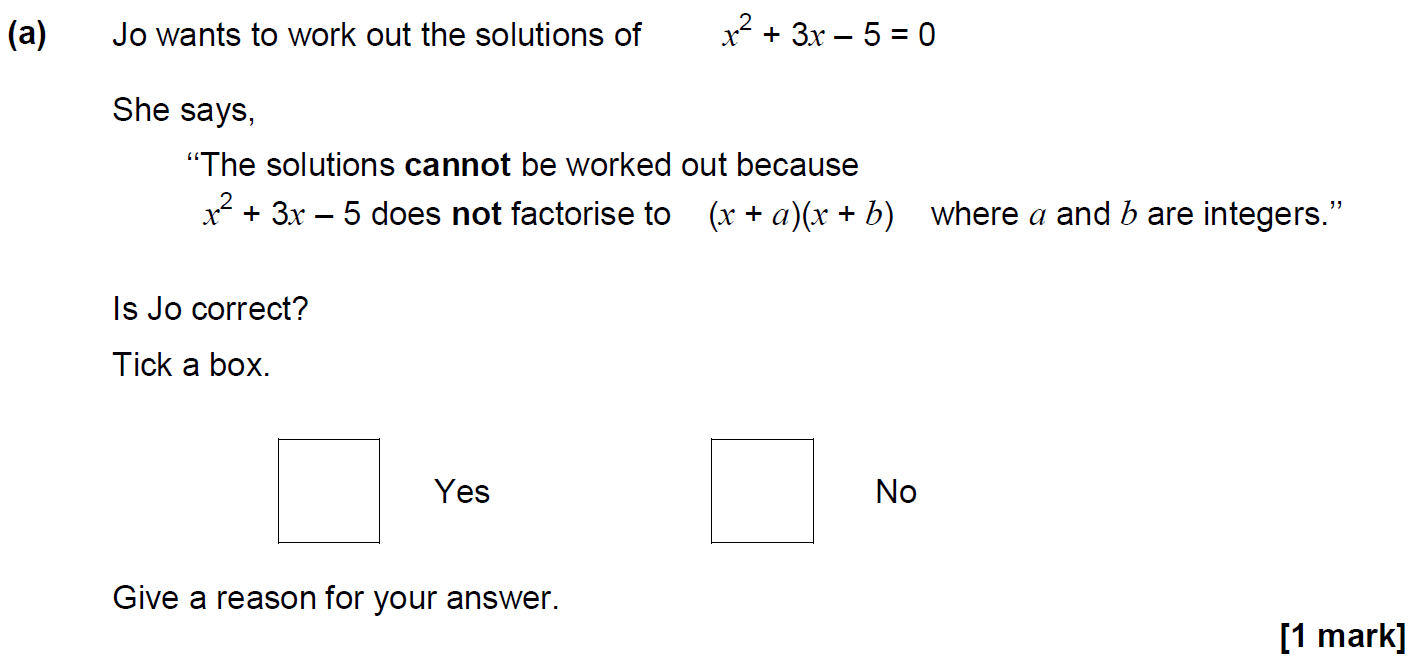 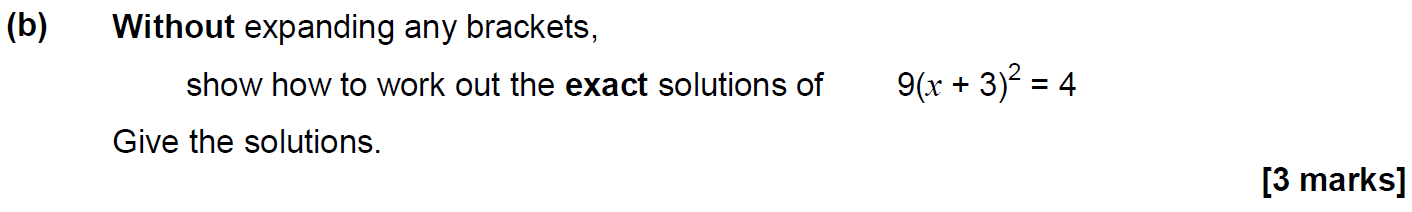 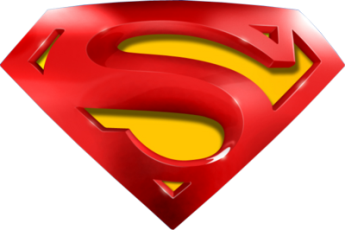 May 2018 1H Q27
Solving Quadratics
A
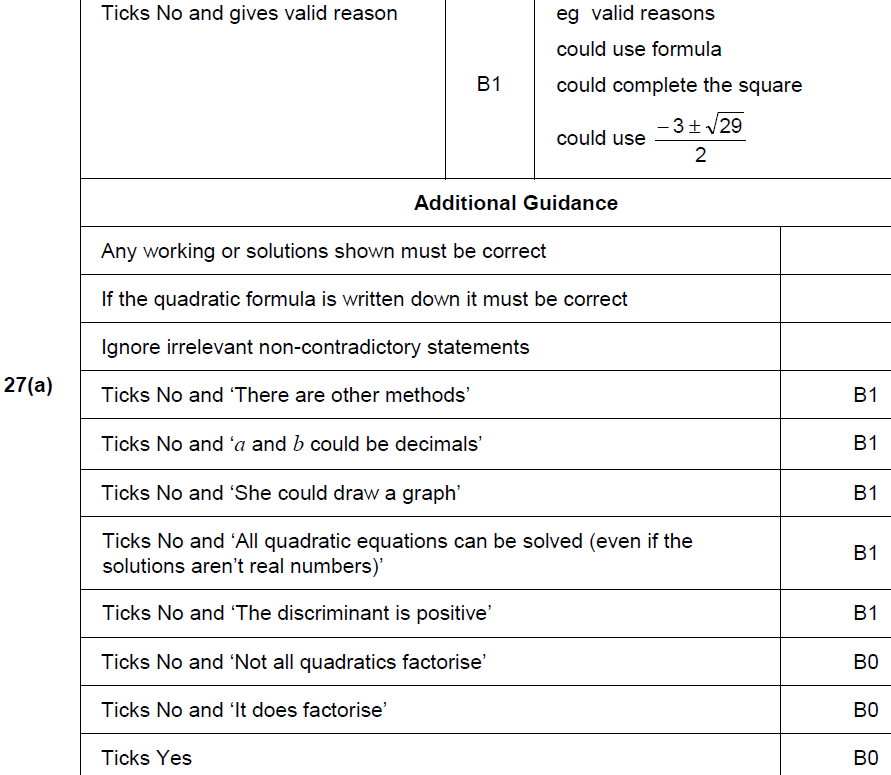 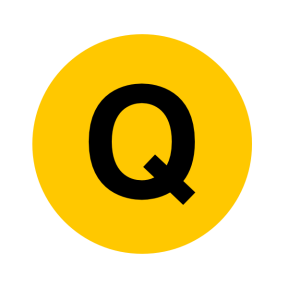 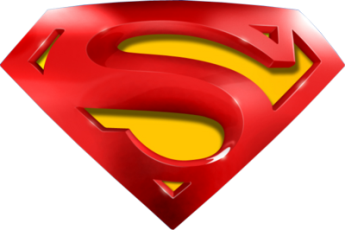 May 2018 1H Q27
Solving Quadratics
B
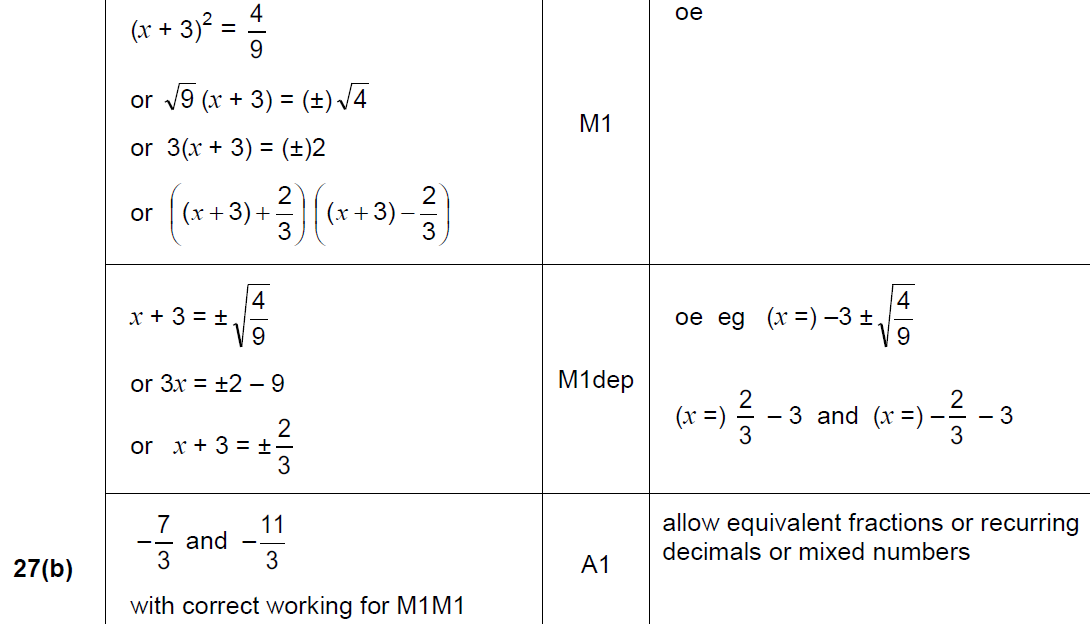 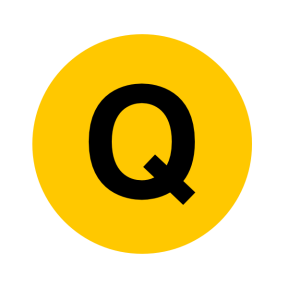 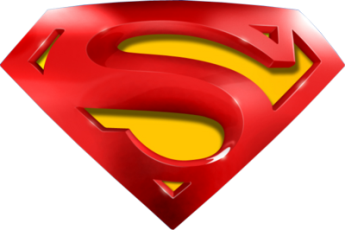 May 2018 1H Q27
Solving Quadratics
B notes
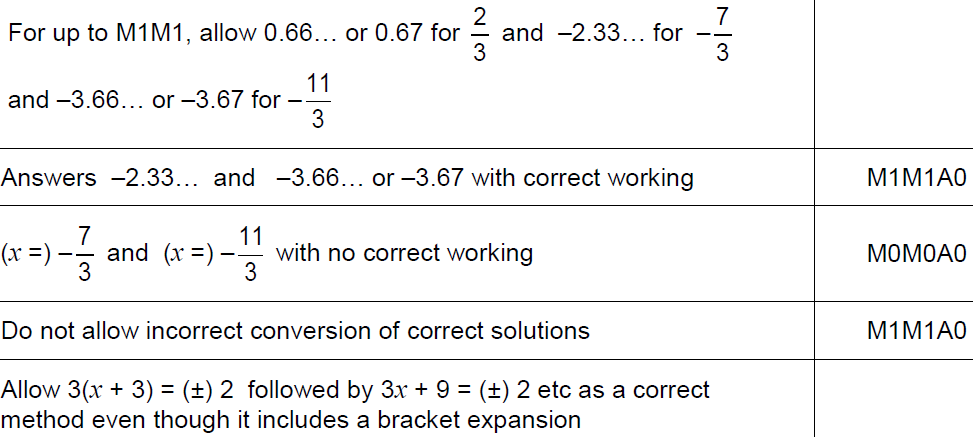 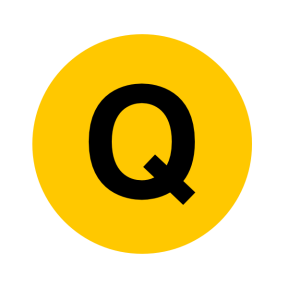 Nov 2018 1H Q12
Solving Quadratics
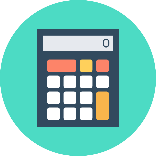 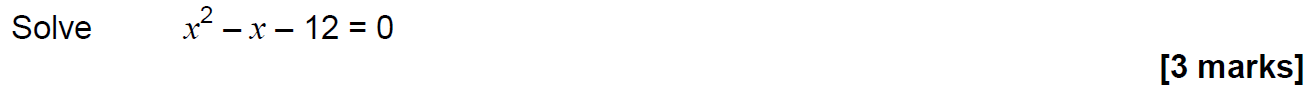 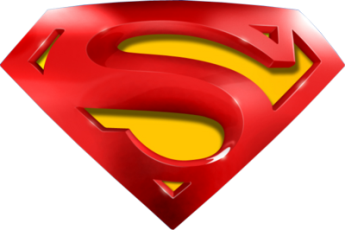 Nov 2018 1H Q12
Solving Quadratics
A
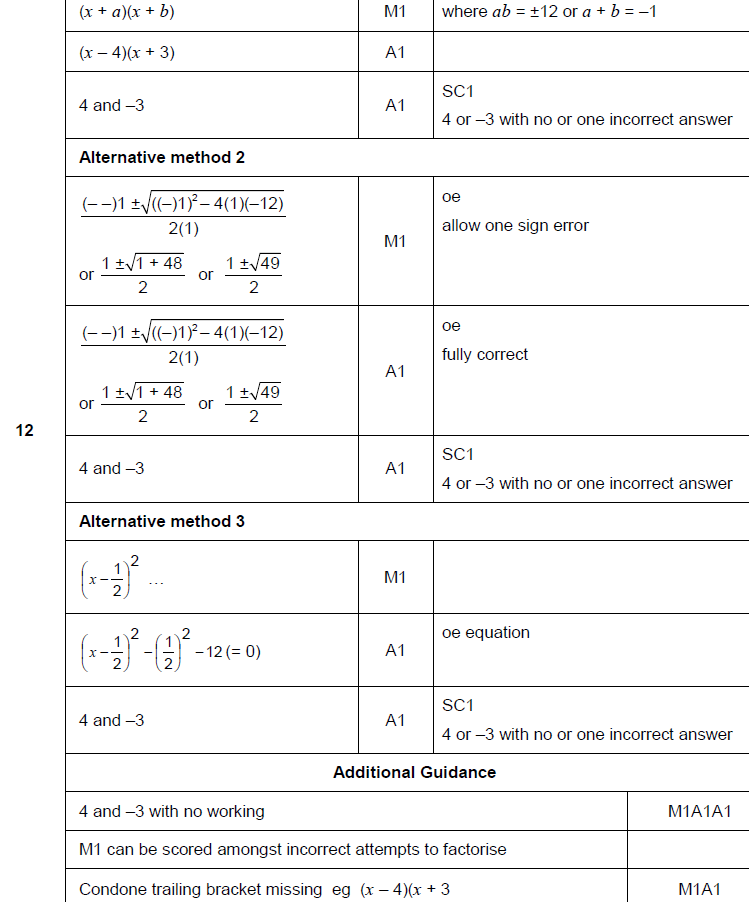 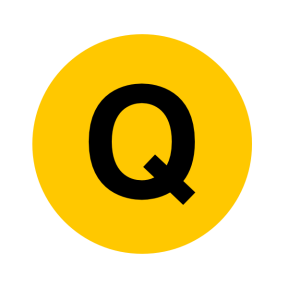 Nov 2018 1H Q25
Solving Quadratics
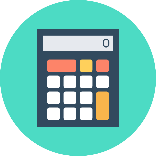 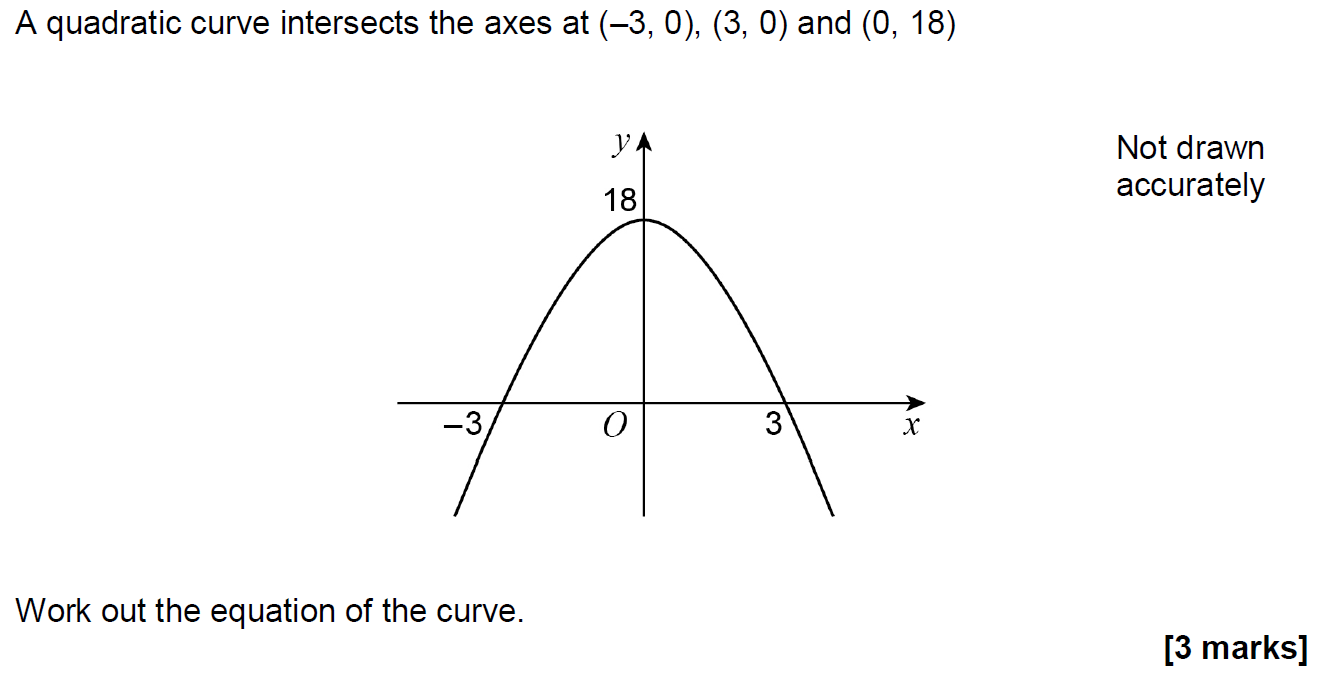 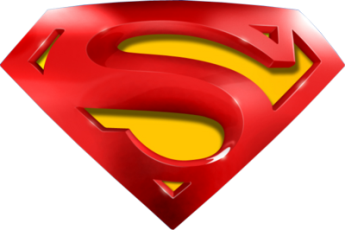 Nov 2018 1H Q25
Solving Quadratics
A
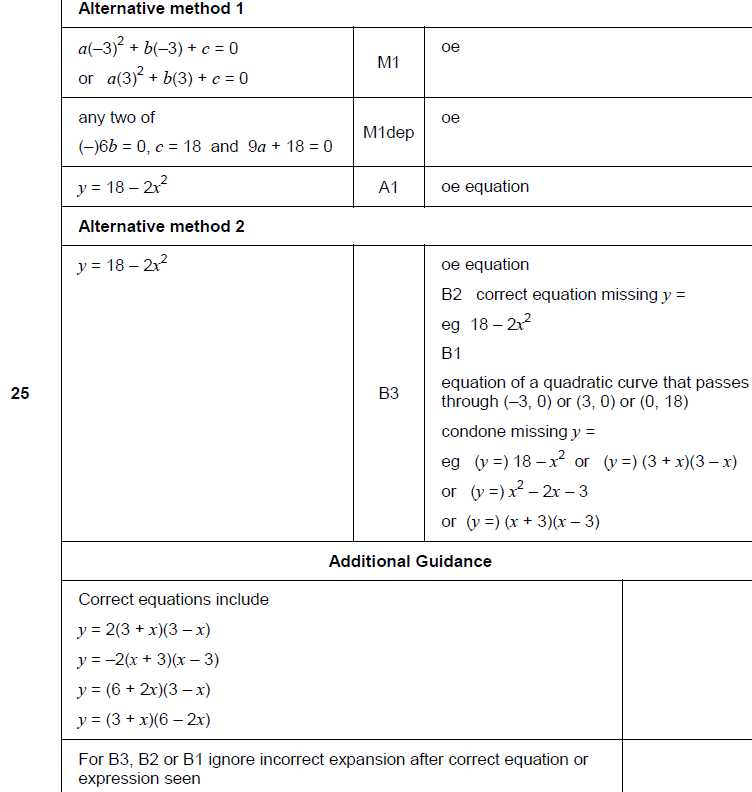 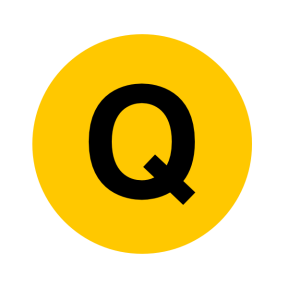 SAM 3H Q2
Solving Quadratics
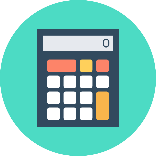 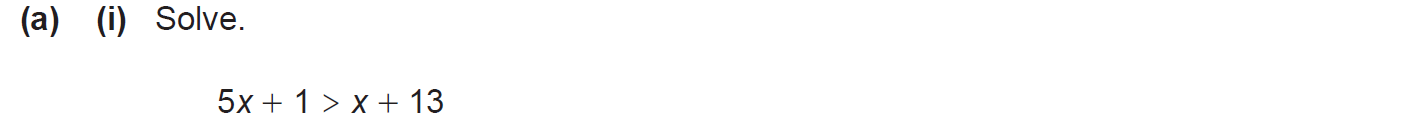 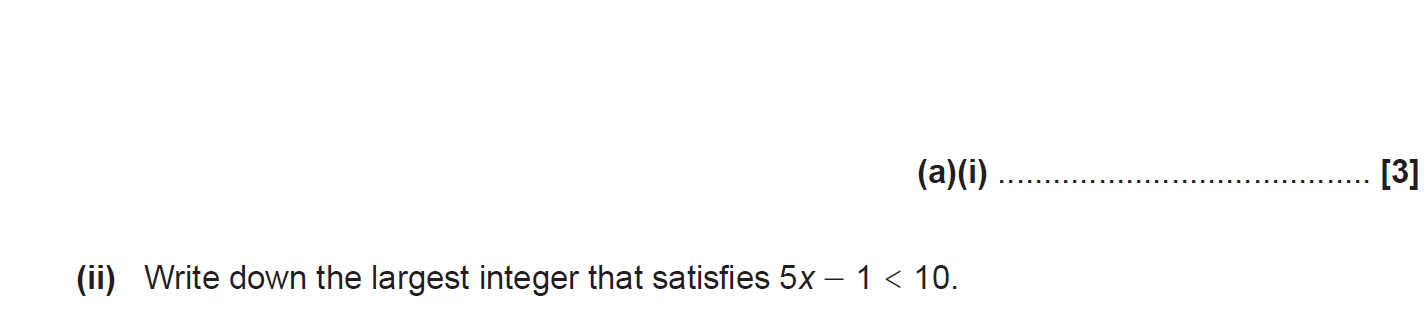 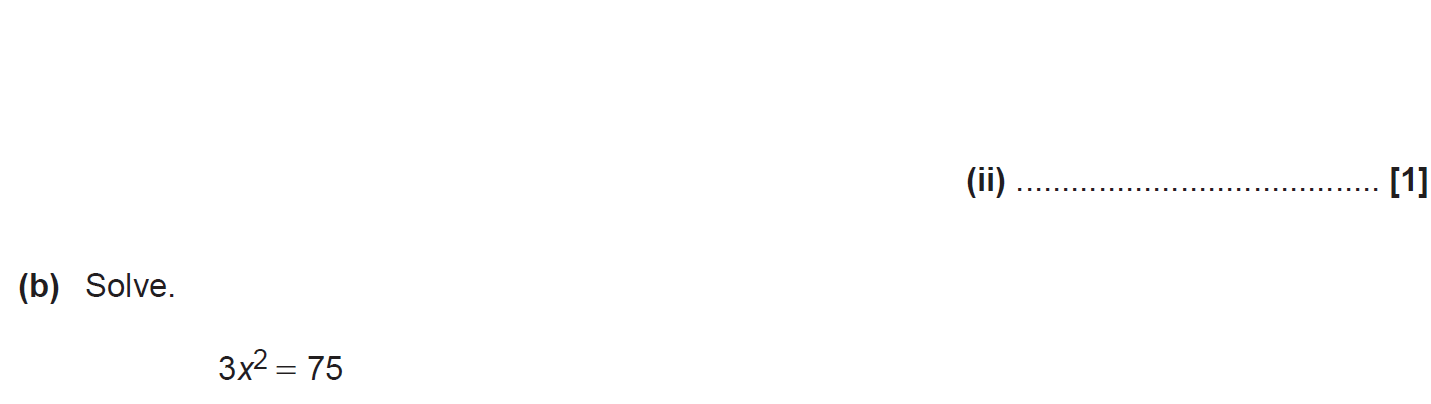 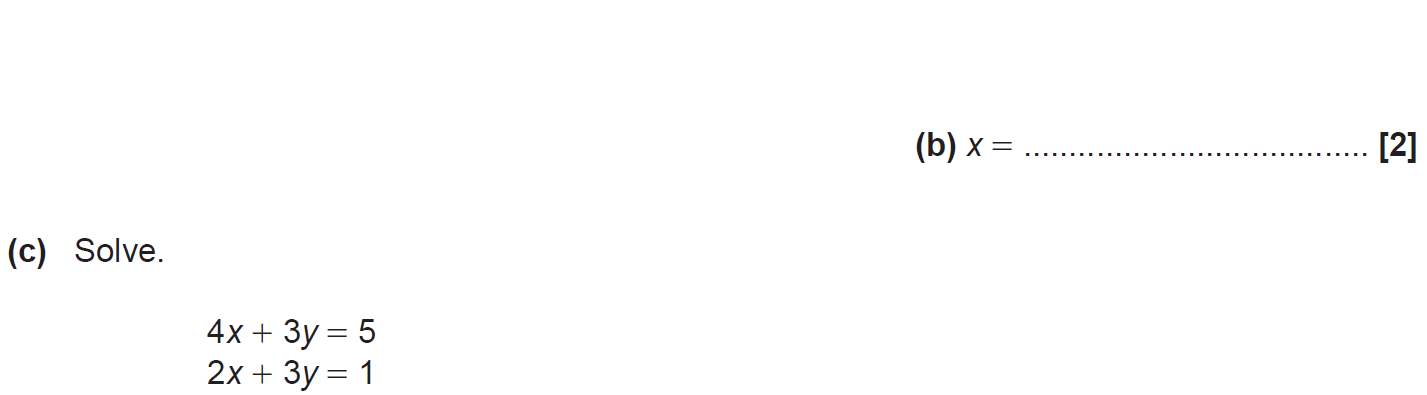 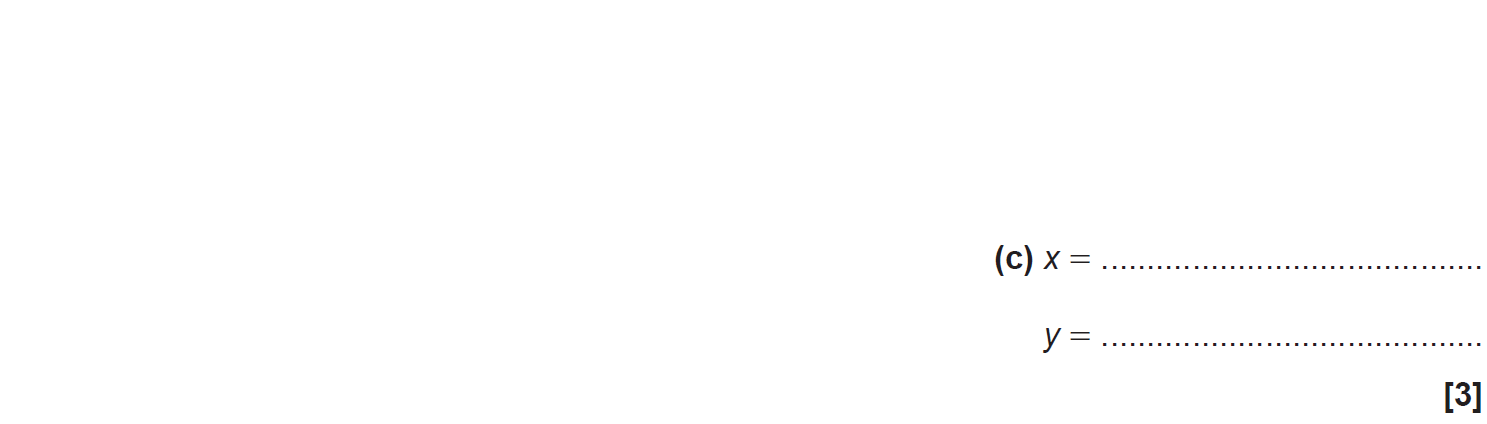 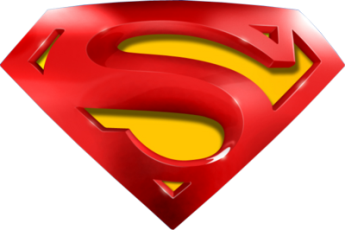 SAM 3H Q2
Solving Quadratics
A (i)
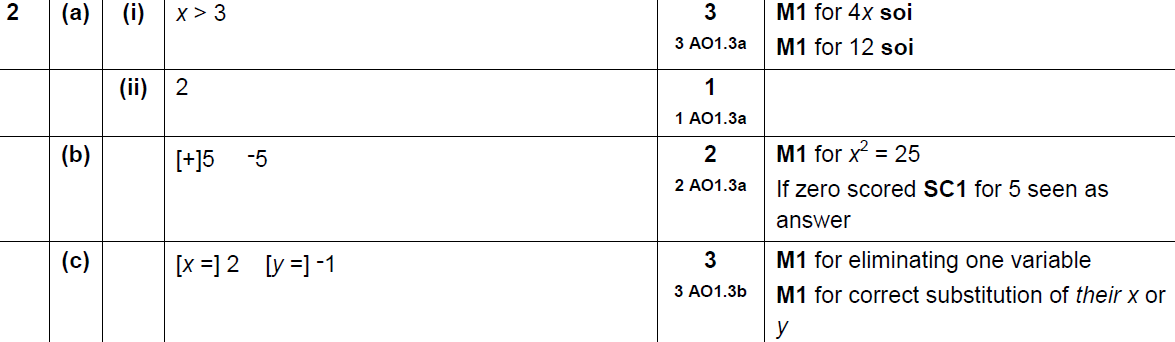 A (ii)
B
C
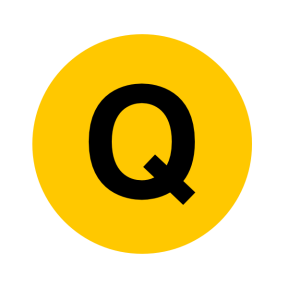 SAM 3H Q17
Solving Quadratics
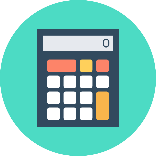 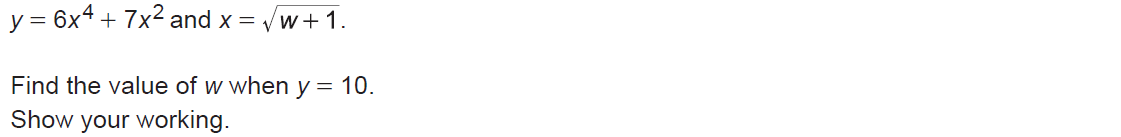 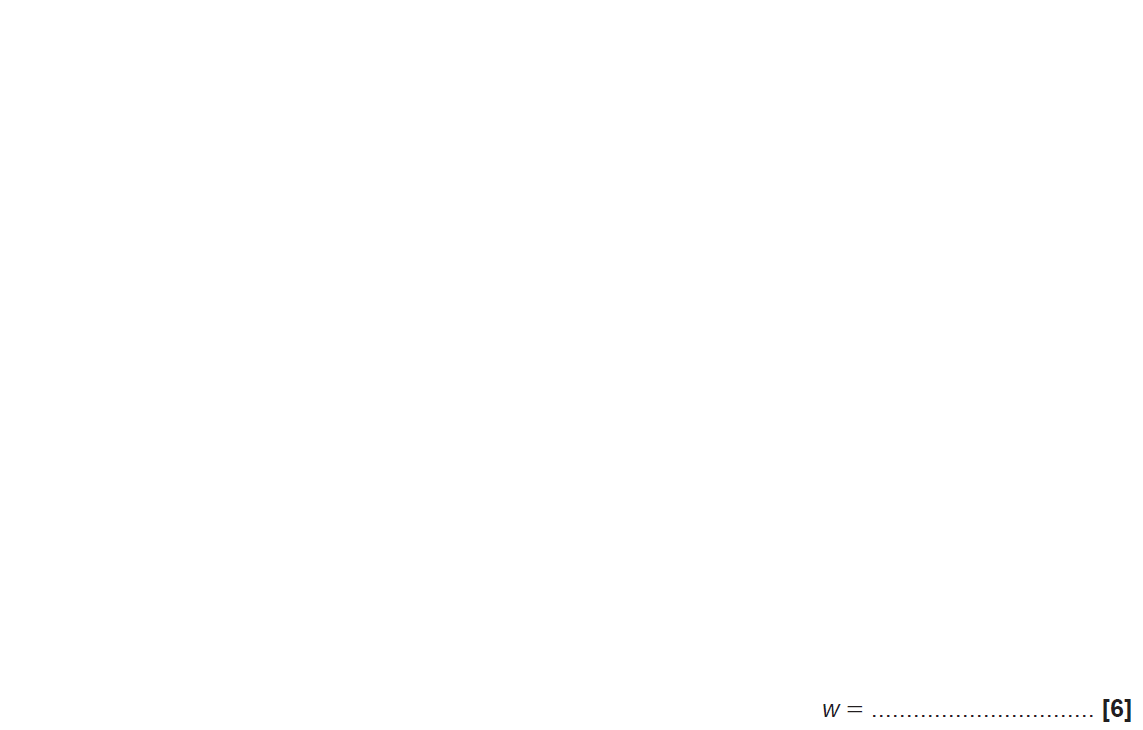 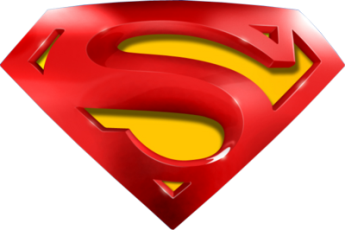 SAM 3H Q17
Solving Quadratics
A
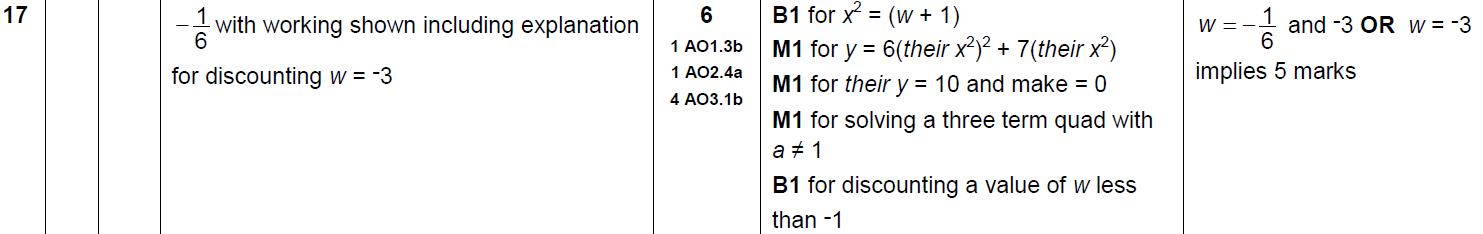 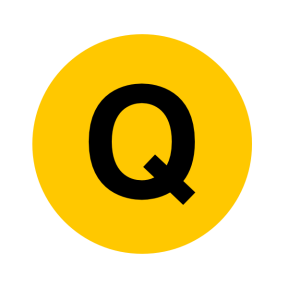 Practice 2H Q12
Solving Quadratics
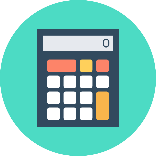 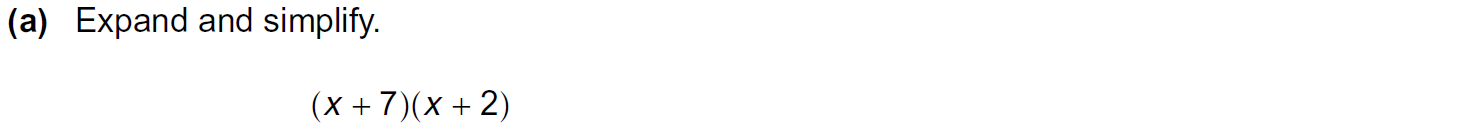 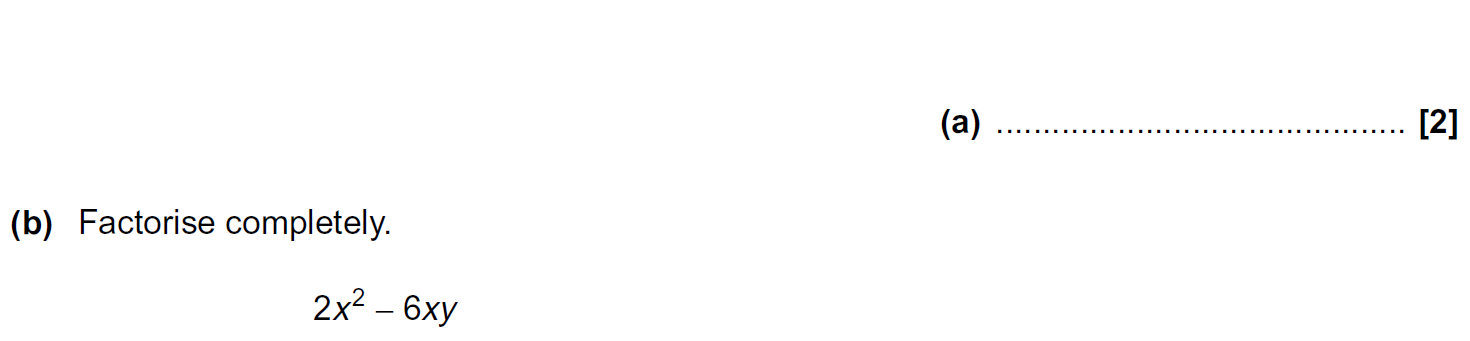 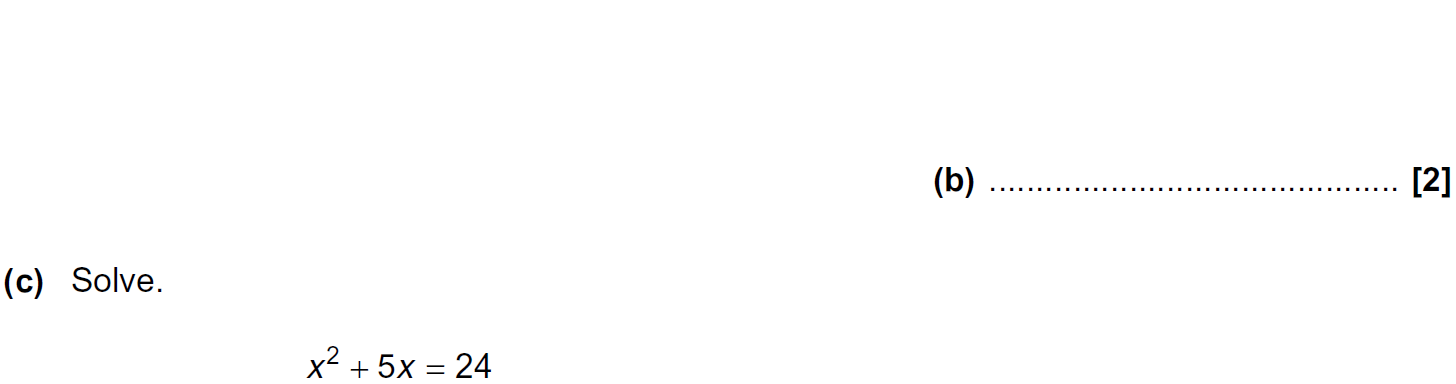 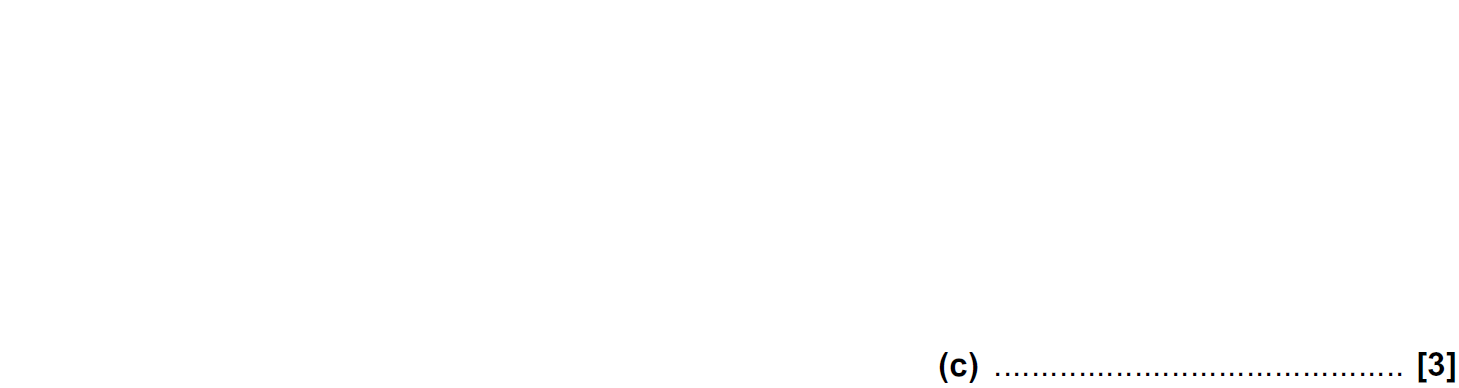 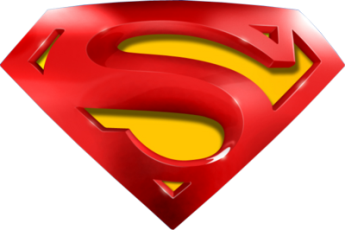 Practice 2H Q12
Solving Quadratics
A
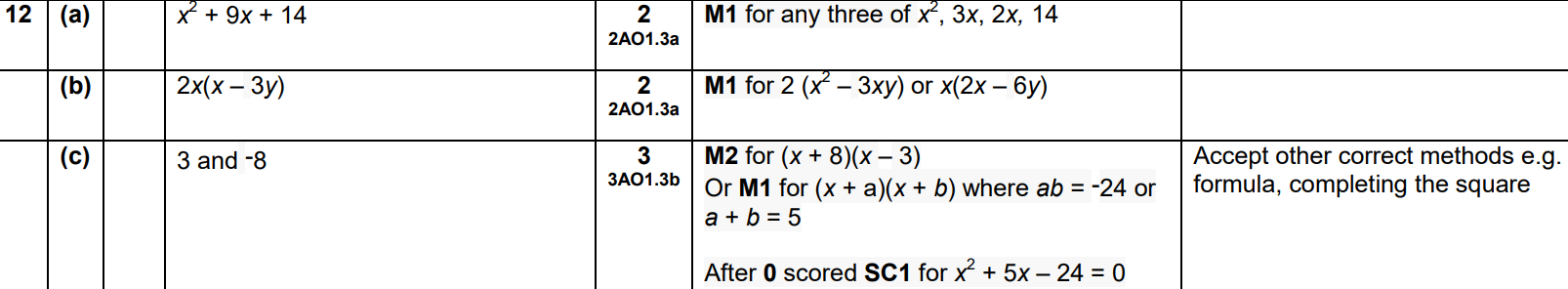 B
C
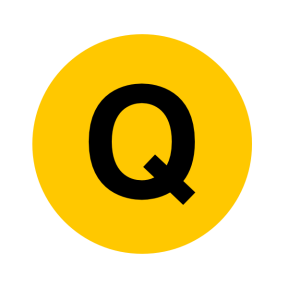 Practice 3H Q17
Solving Quadratics
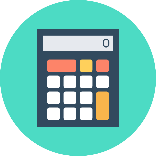 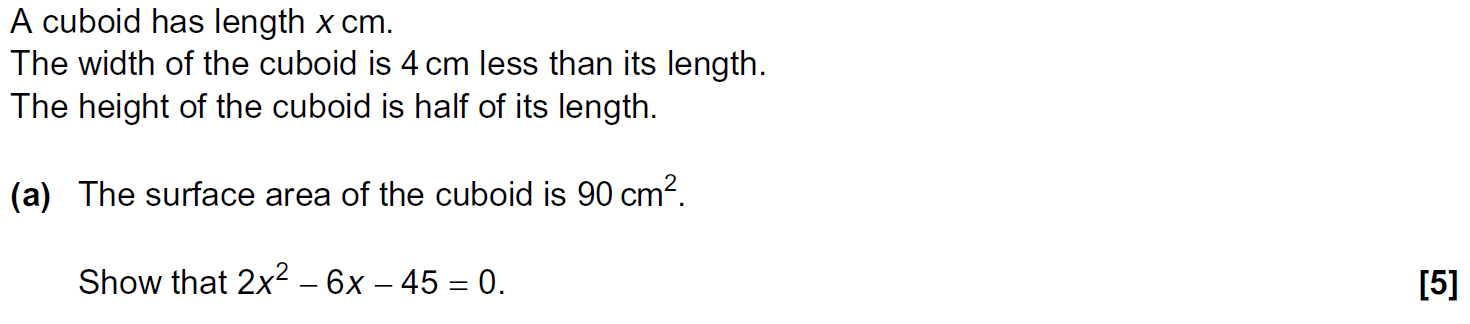 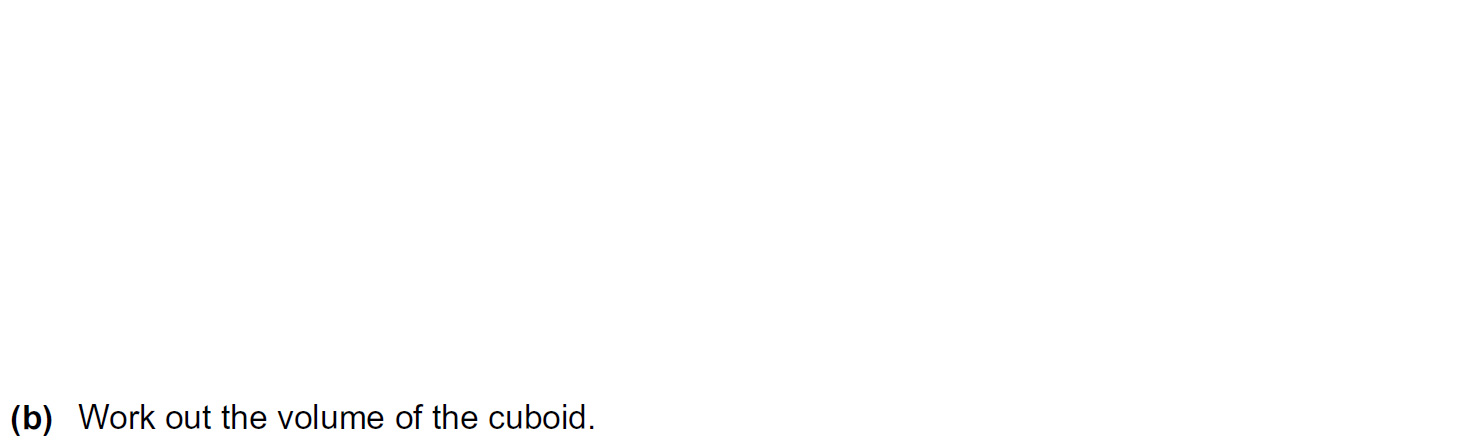 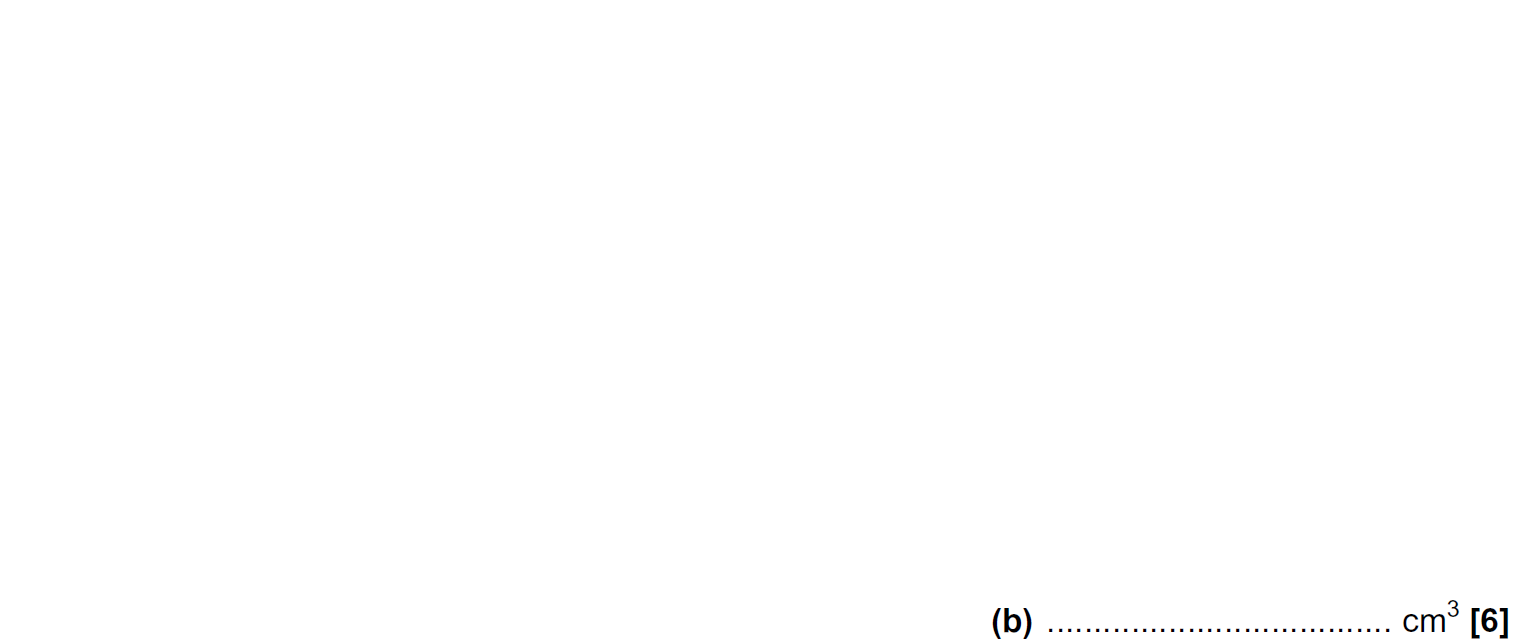 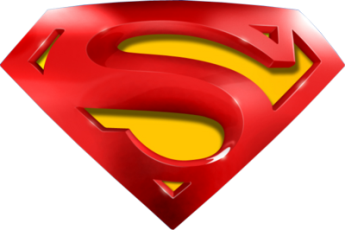 Practice 3H Q17
Solving Quadratics
A
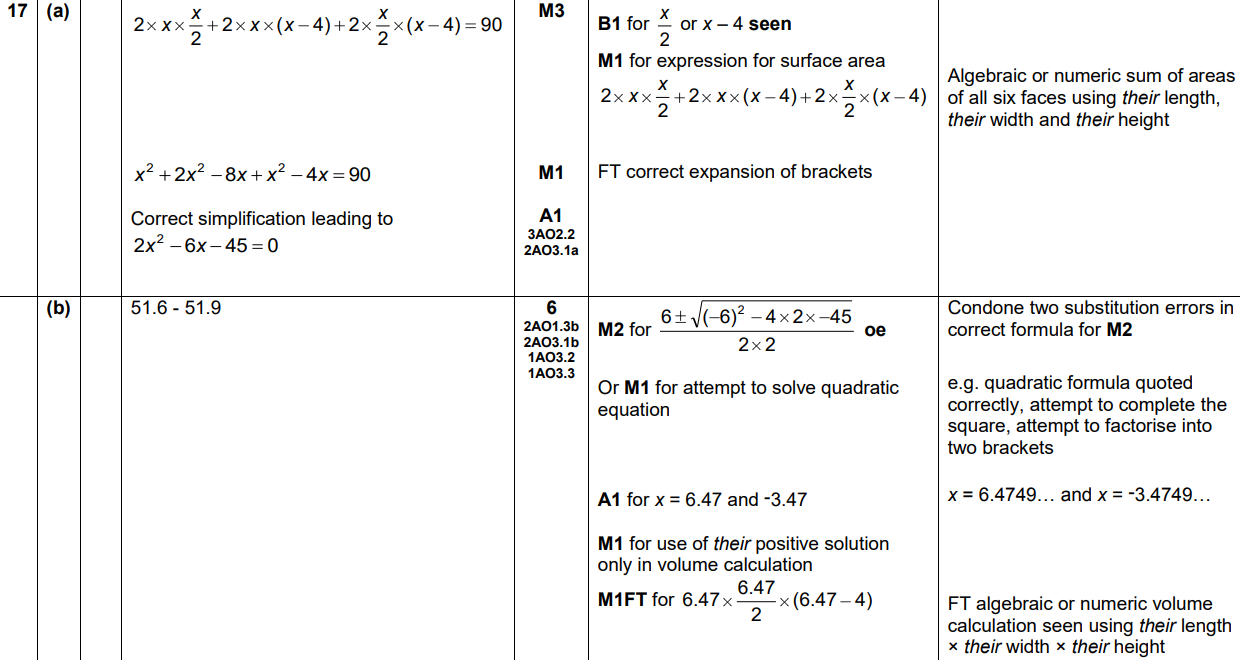 B
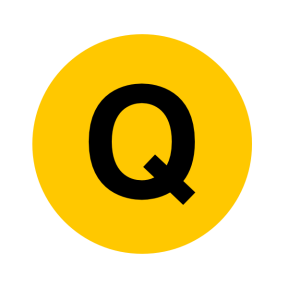 May 2017 1H Q18
Solving Quadratics
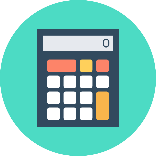 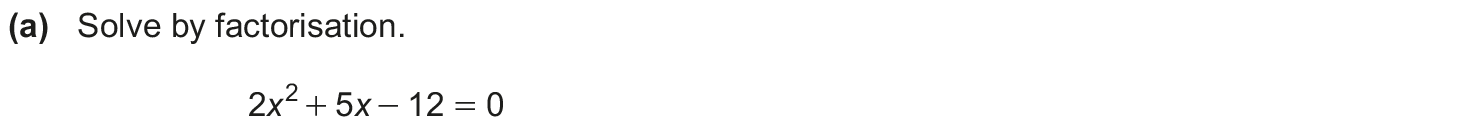 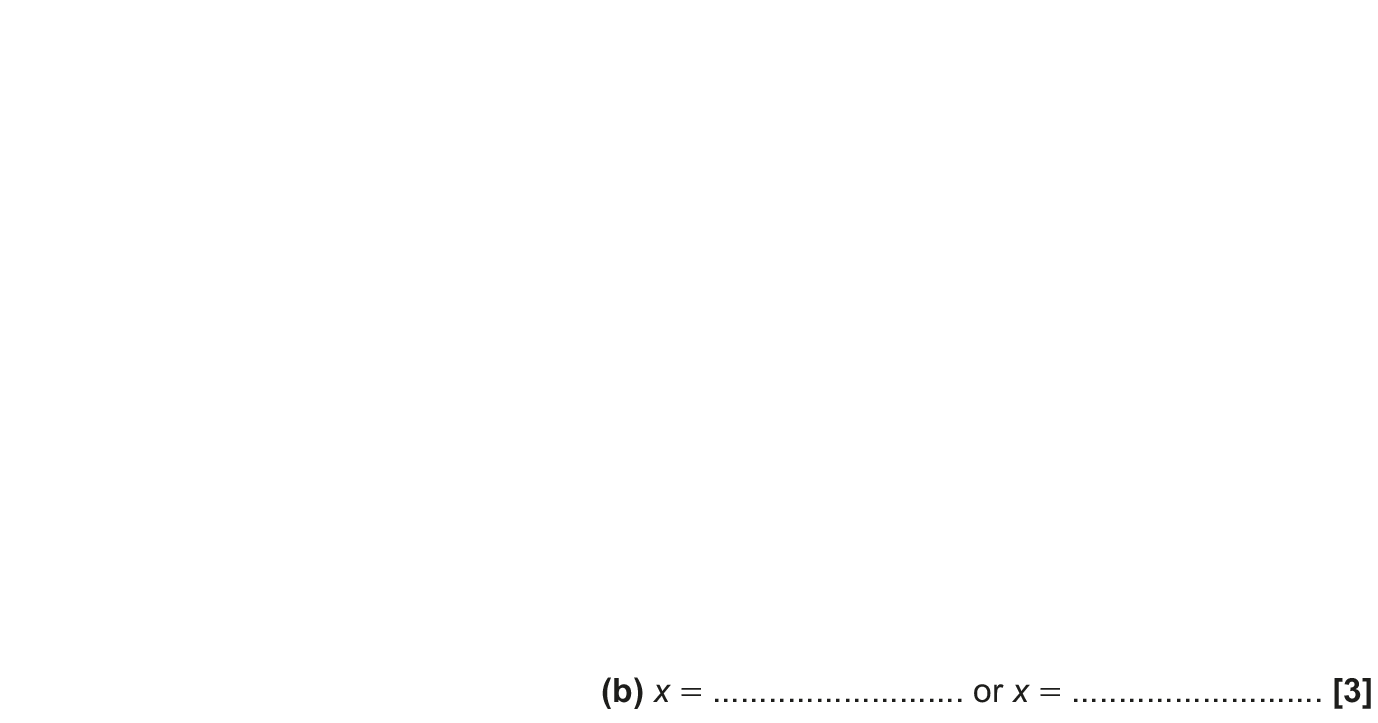 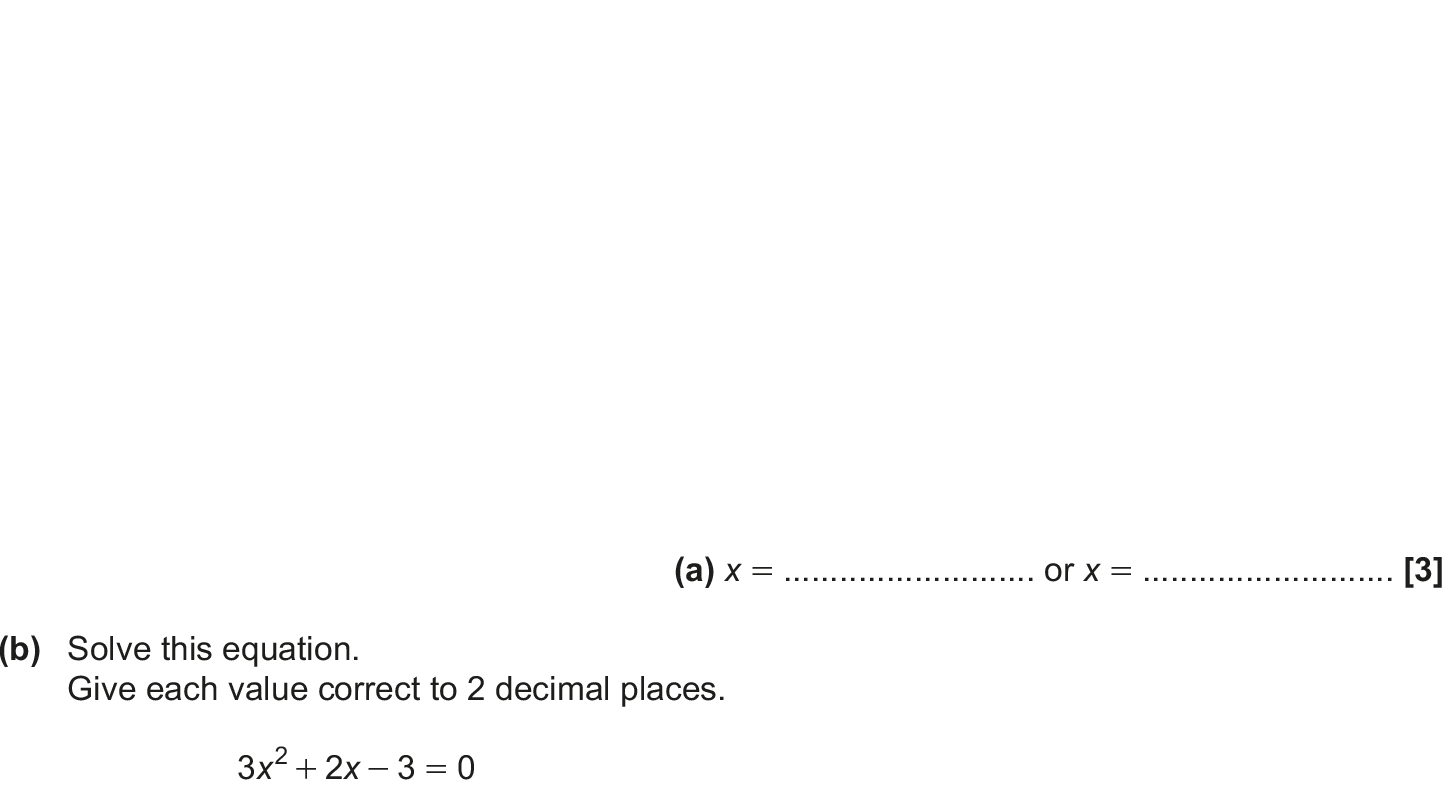 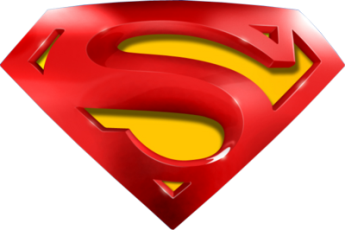 May 2017 1H Q18
Solving Quadratics
A
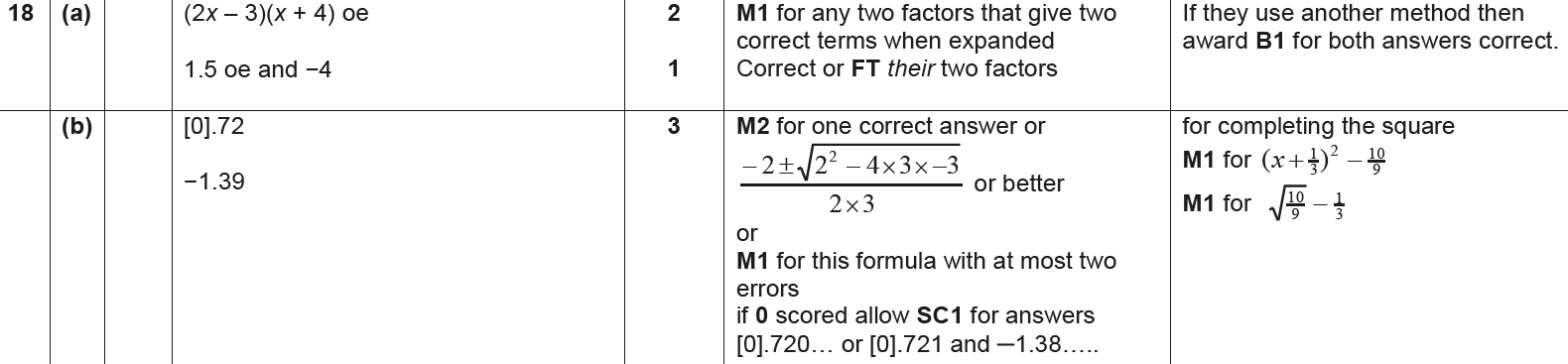 B
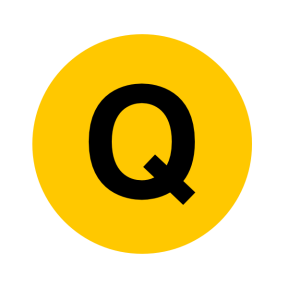 Nov 2017 1H Q13
Solving Quadratics
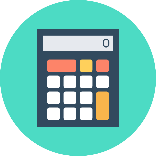 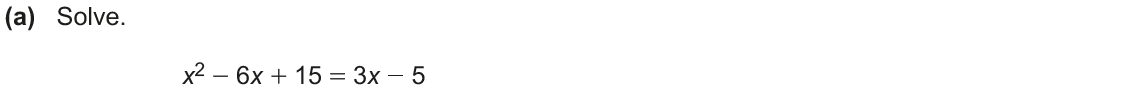 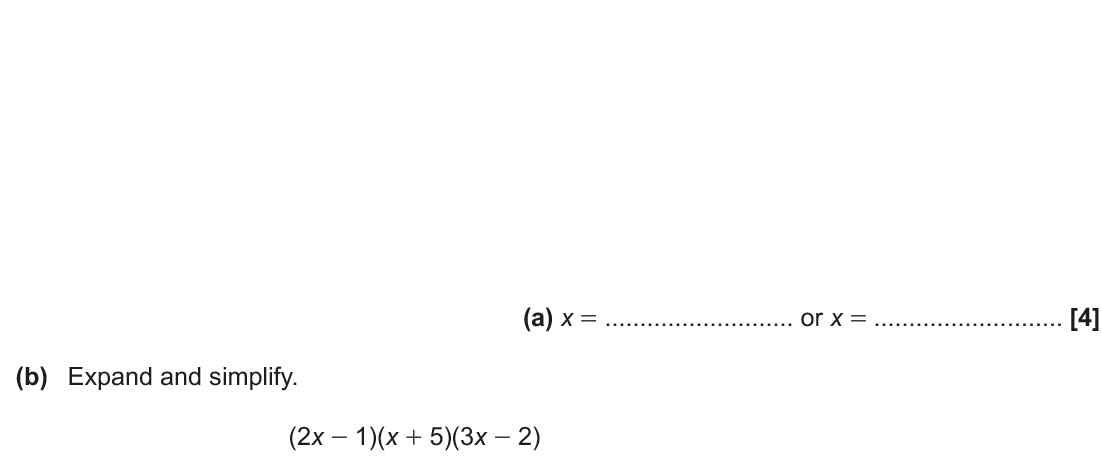 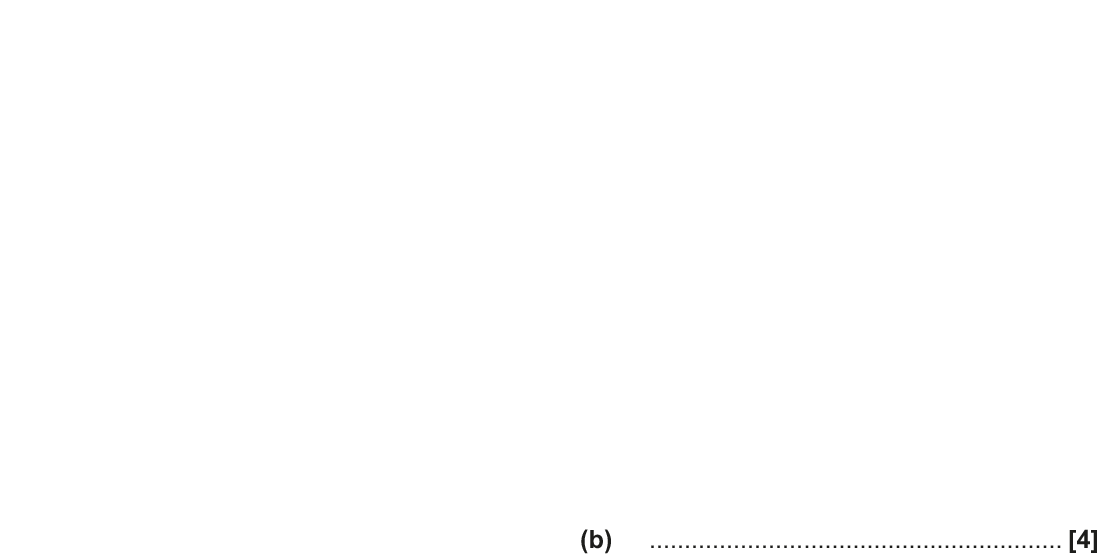 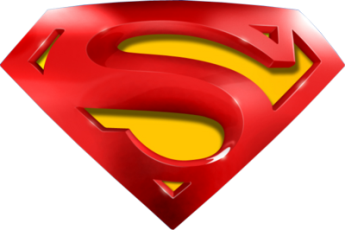 Nov 2017 1H Q13
Solving Quadratics
A
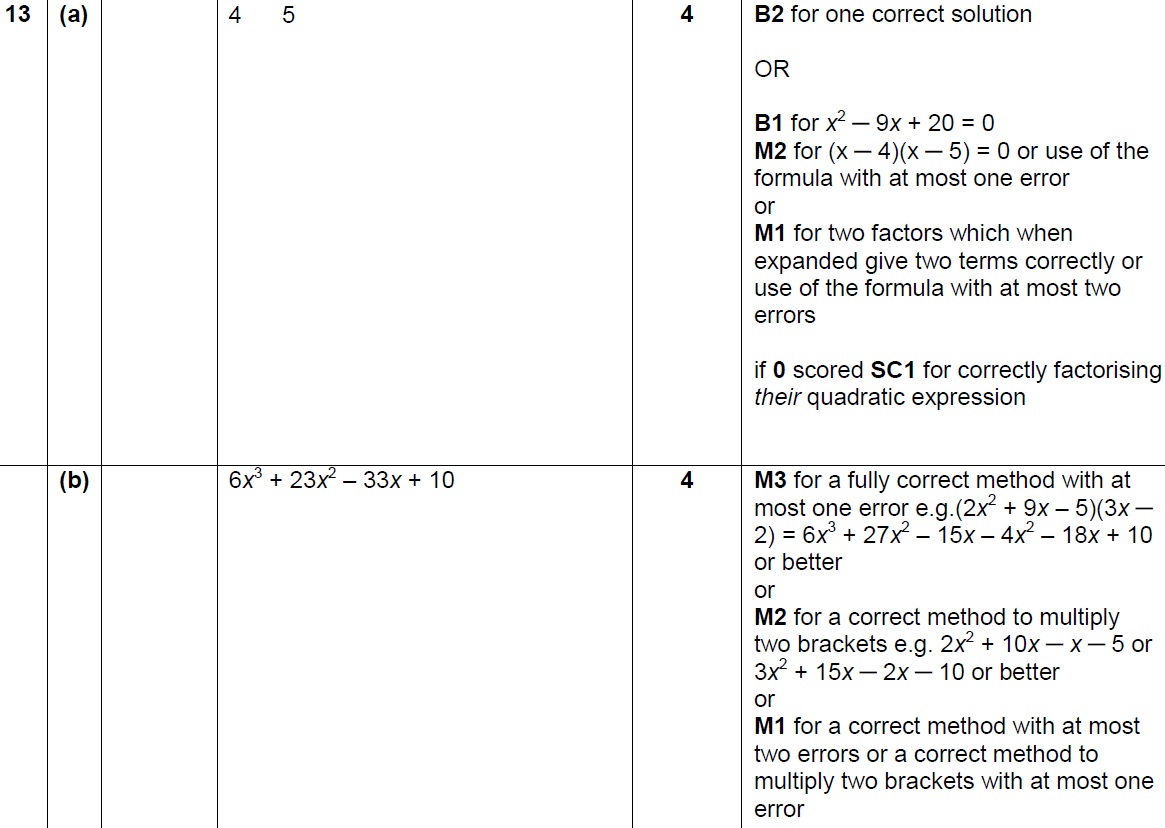 B
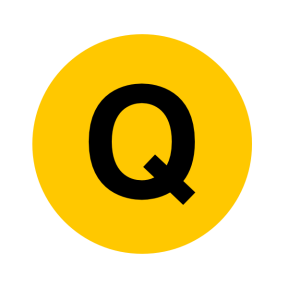 Nov 2017 1H Q18
Solving Quadratics
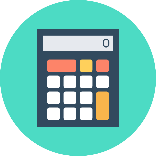 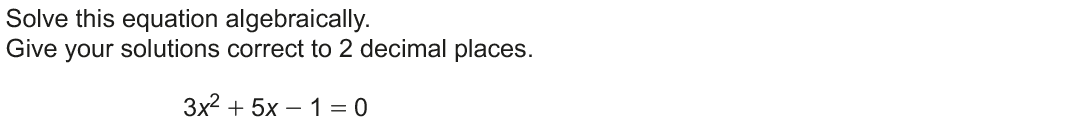 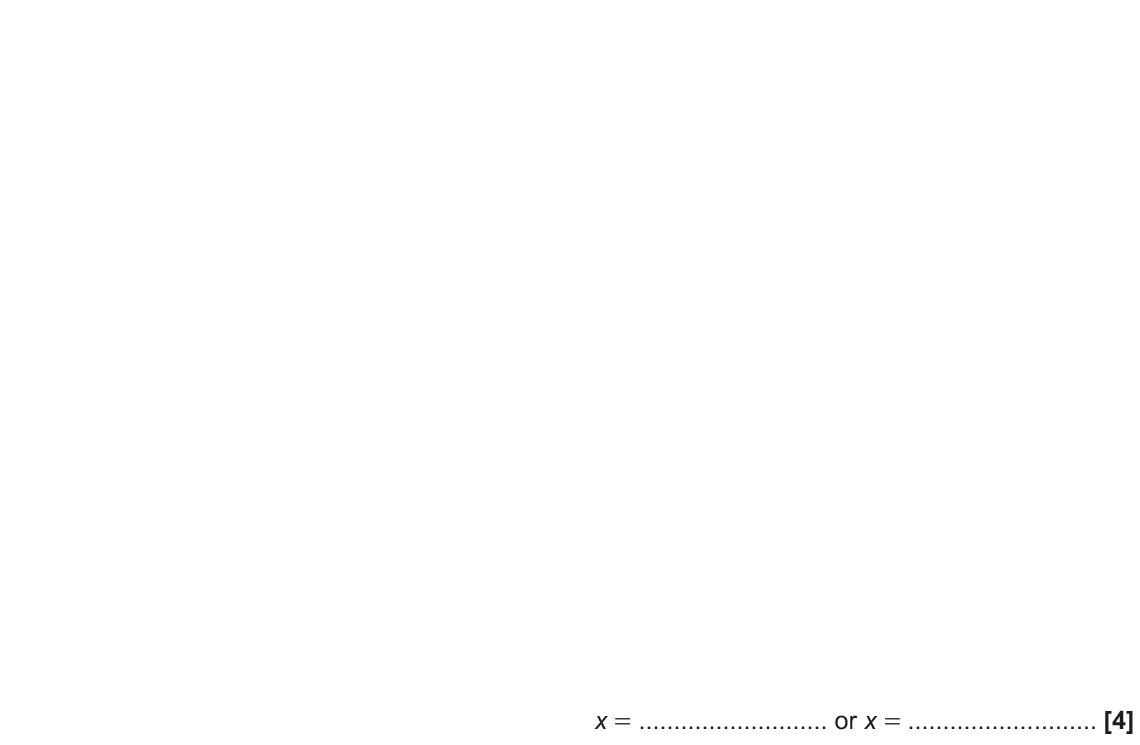 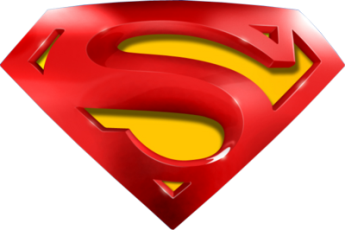 Nov 2017 1H Q18
Solving Quadratics
A
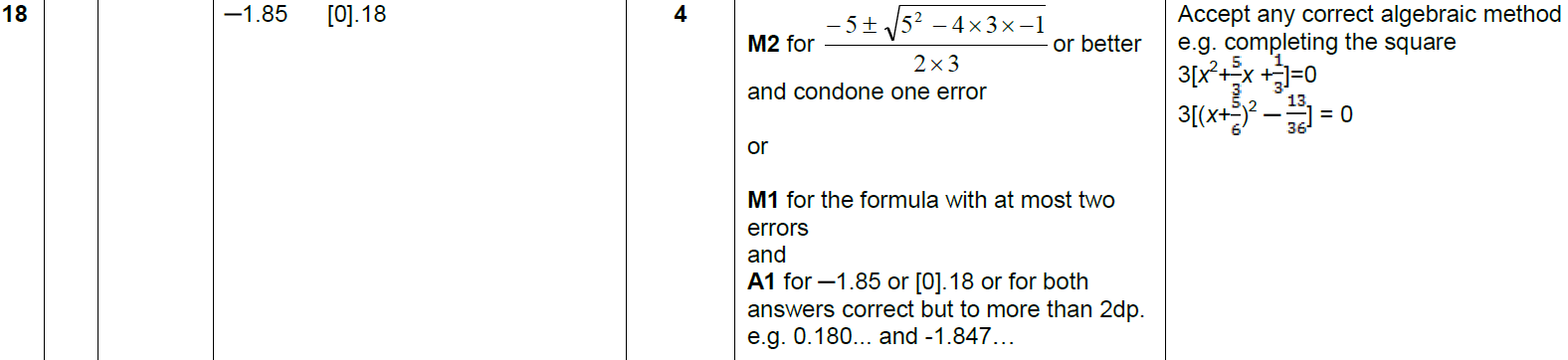 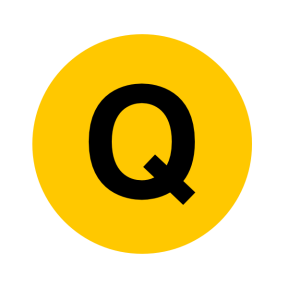 May 2018 1H Q16
Solving Quadratics
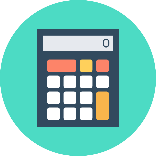 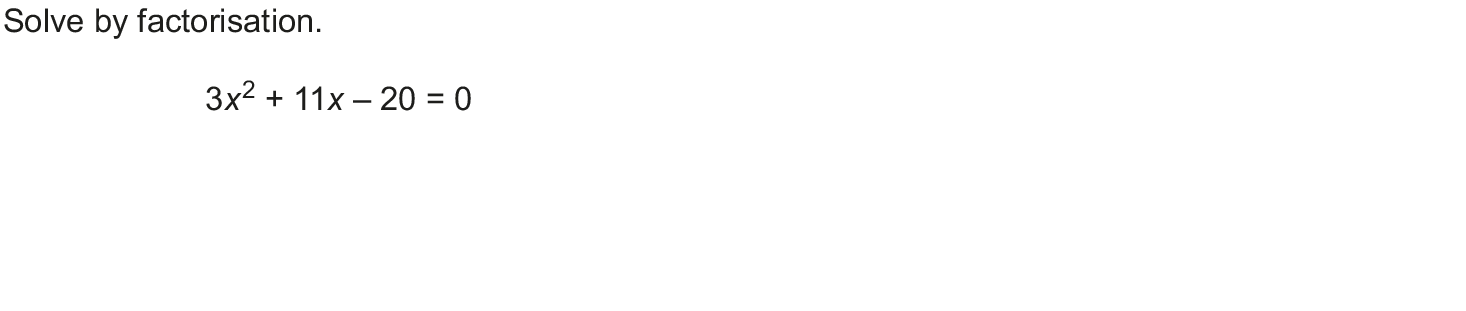 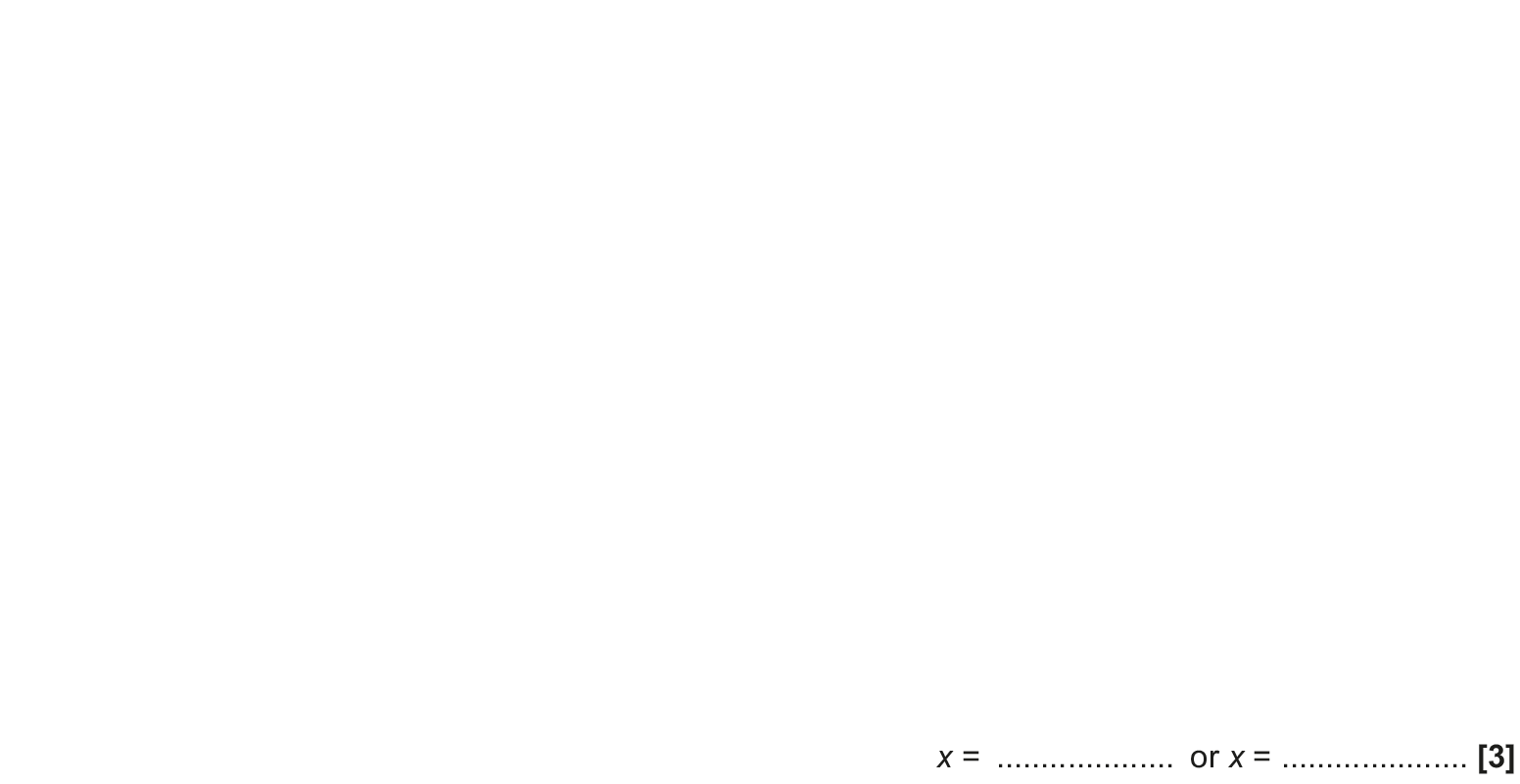 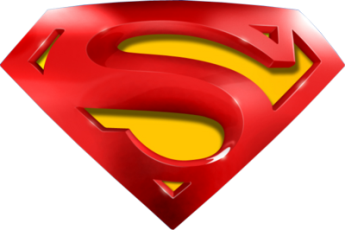 May 2018 1H Q16
Solving Quadratics
A
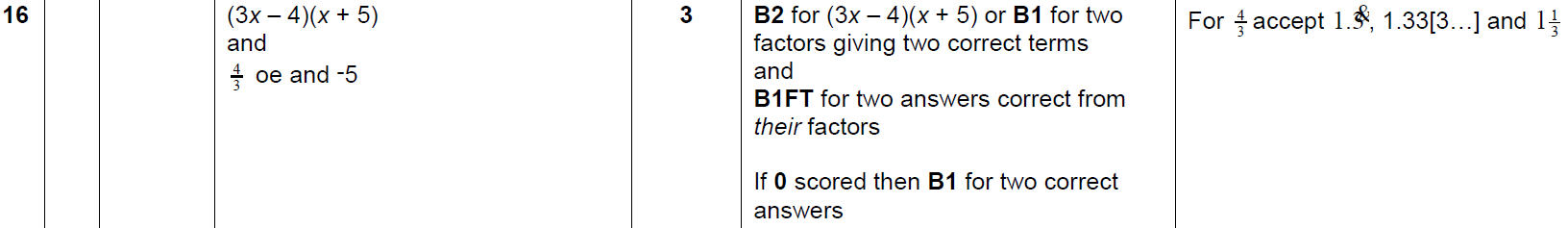 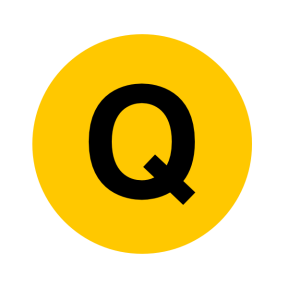 May 2018 1H Q20
Solving Quadratics
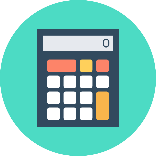 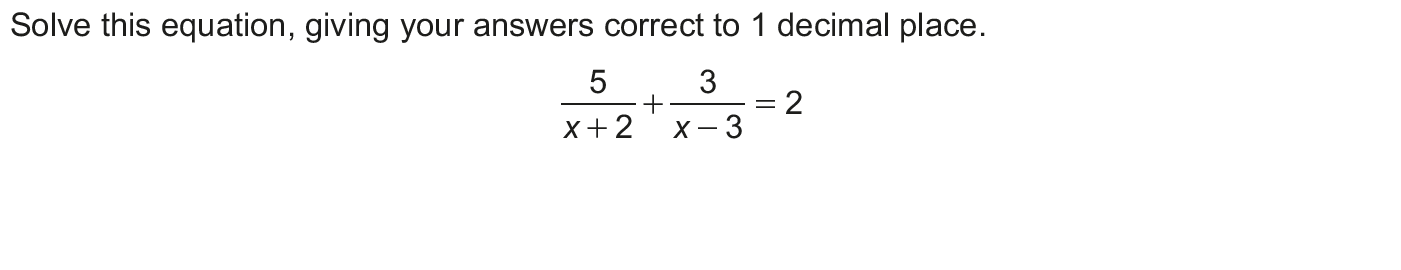 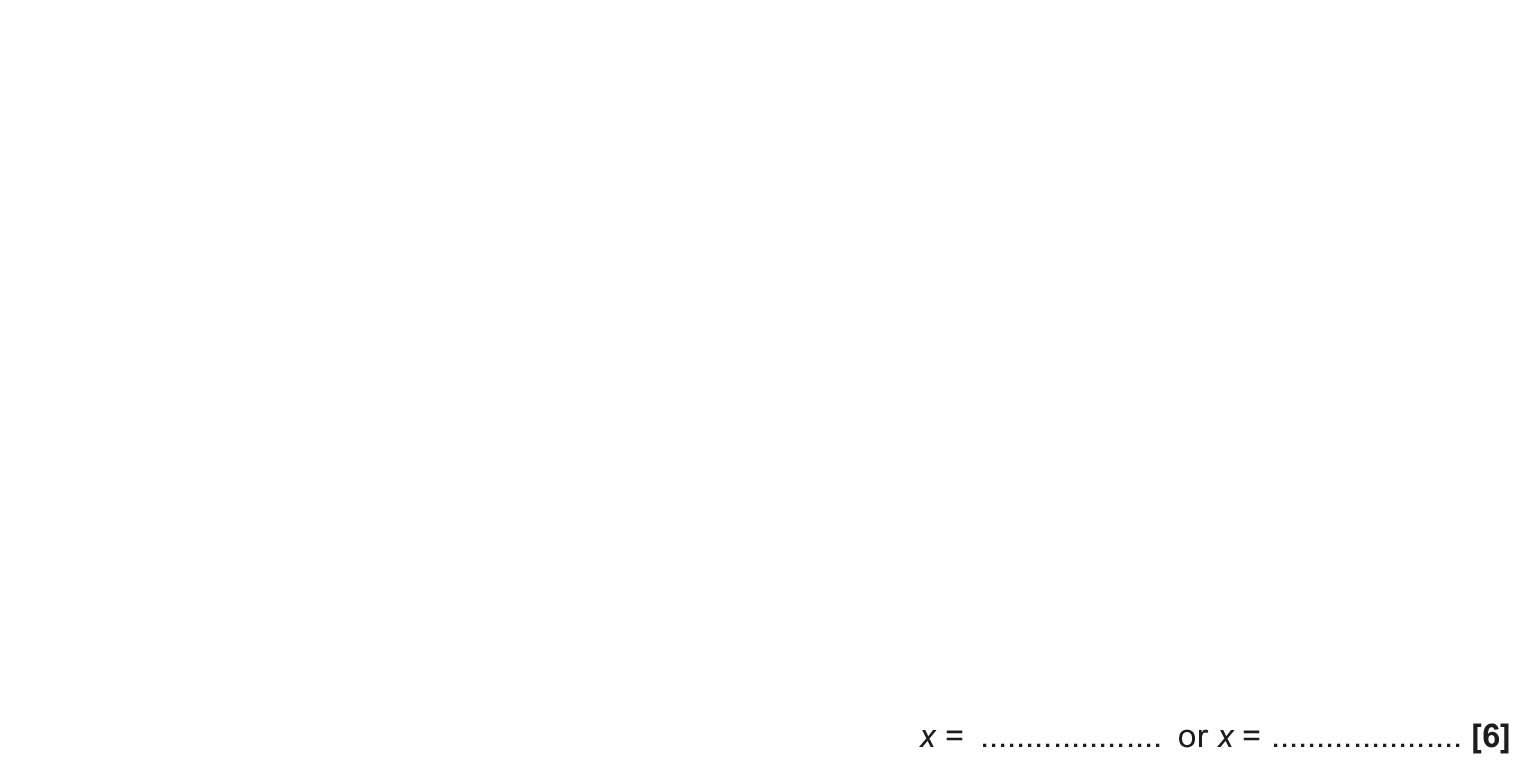 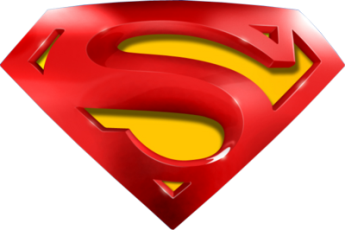 May 2018 1H Q20
Solving Quadratics
A
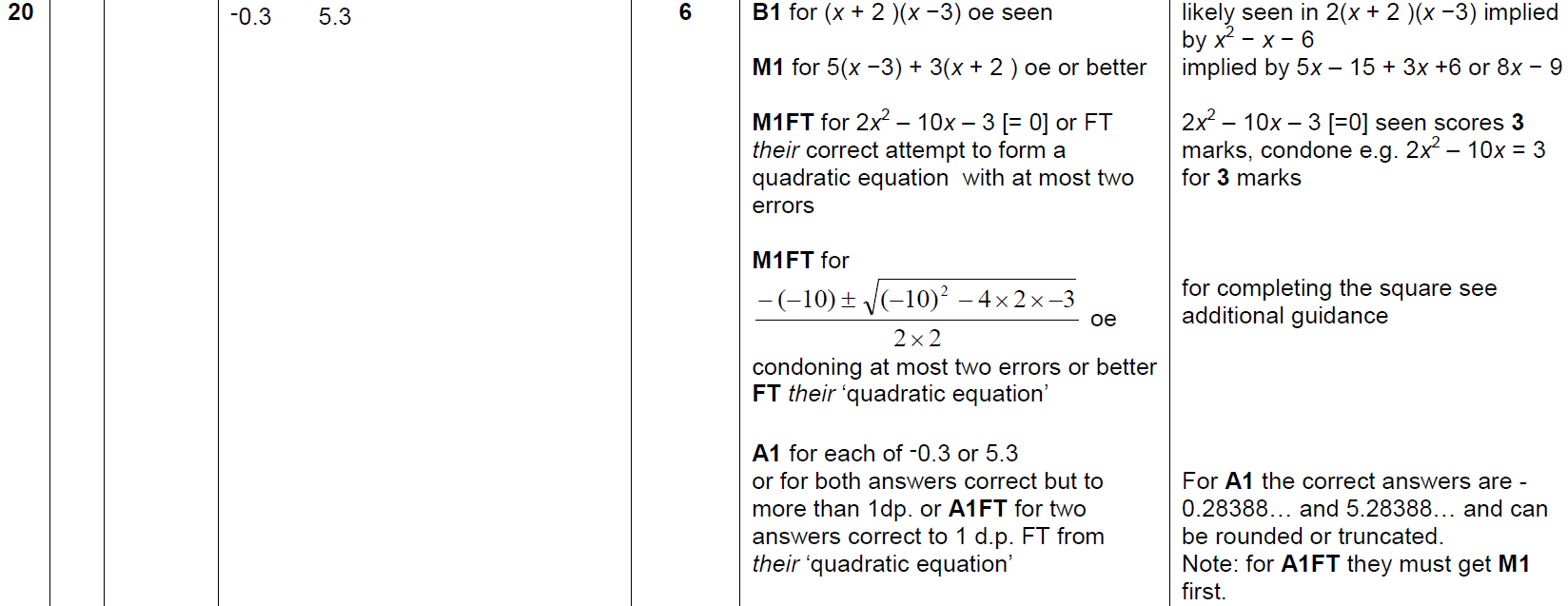 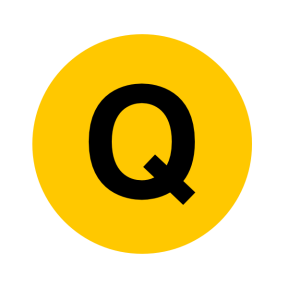 Nov 2018 1H Q16
Solving Quadratics
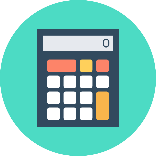 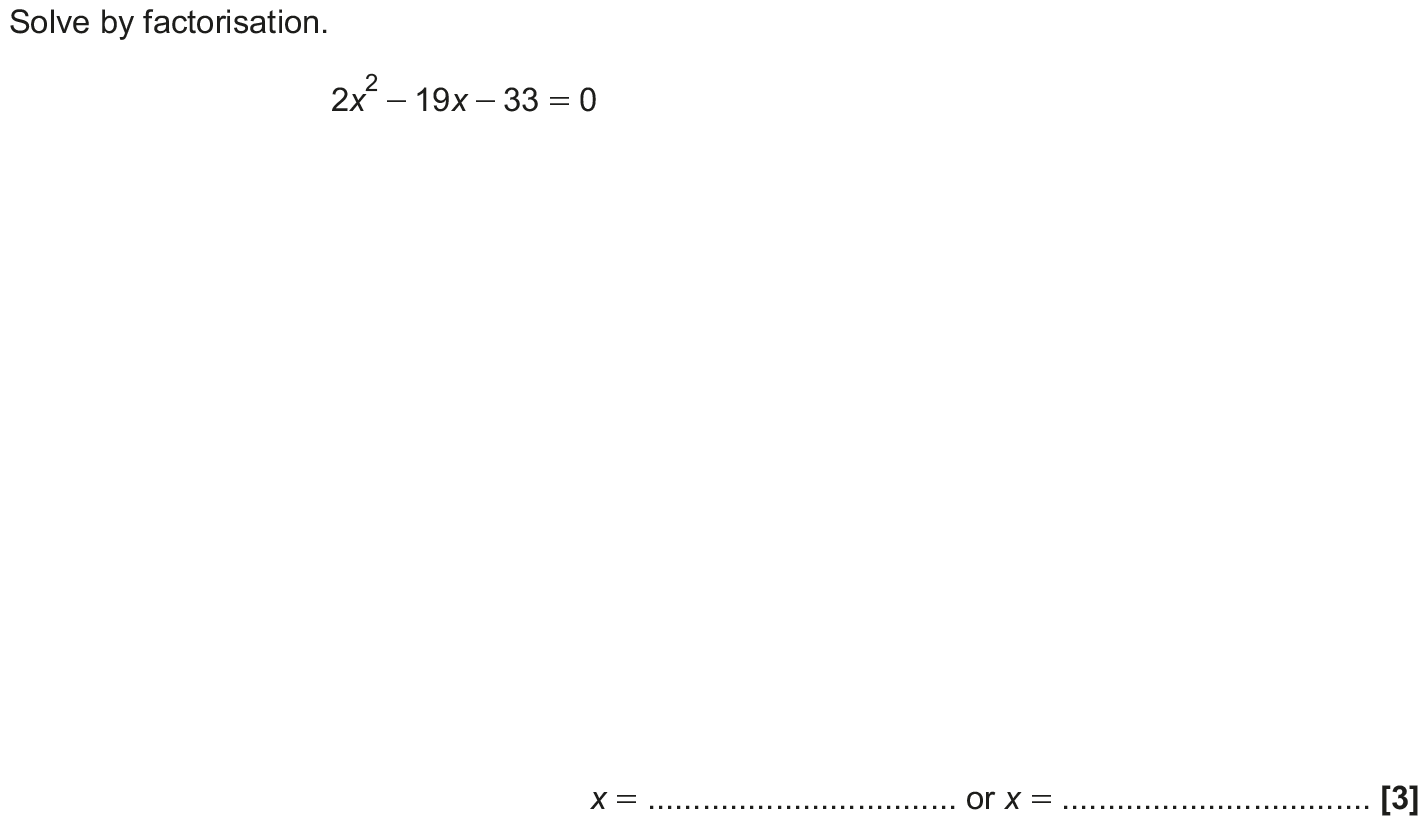 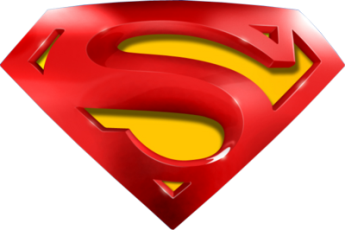 Nov 2018 1H Q16
Solving Quadratics
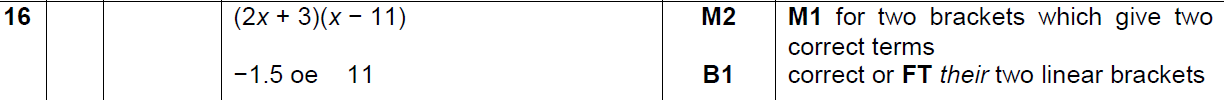 A
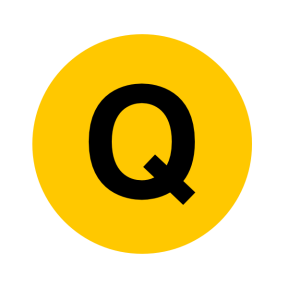 Nov 2018 3H Q12
Solving Quadratics
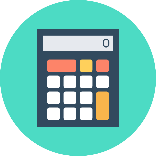 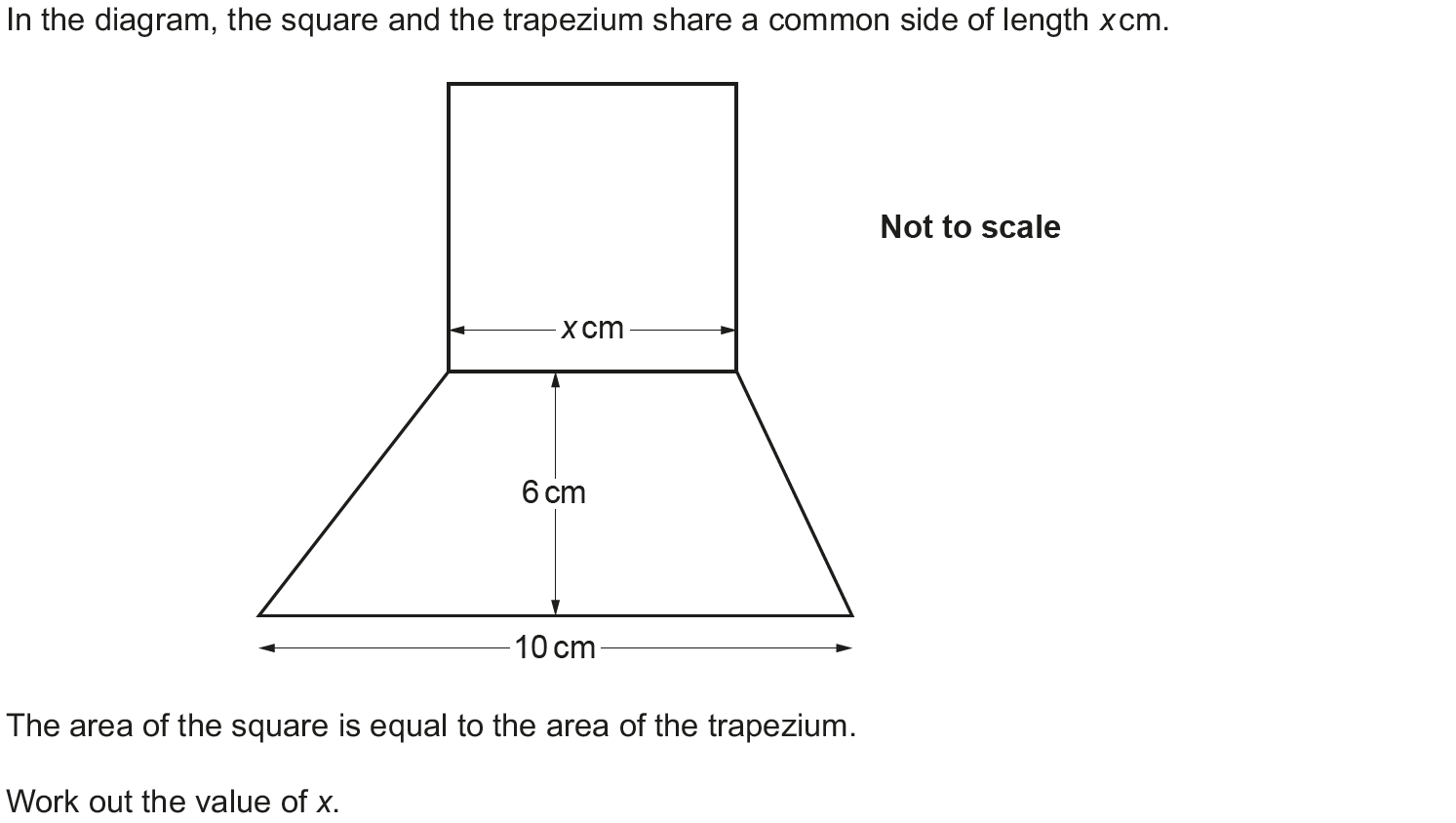 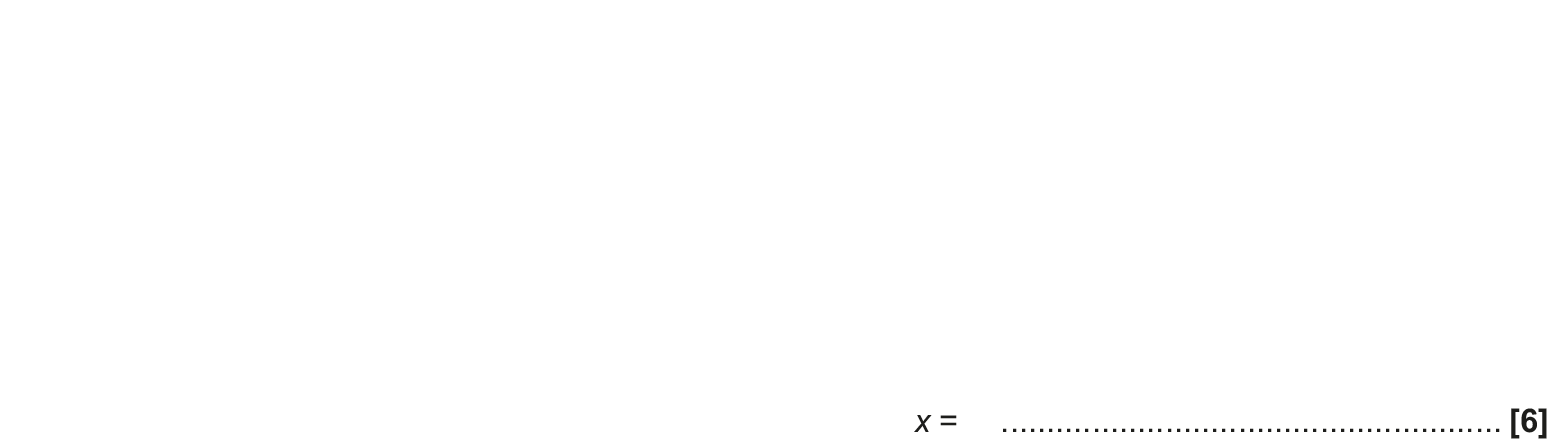 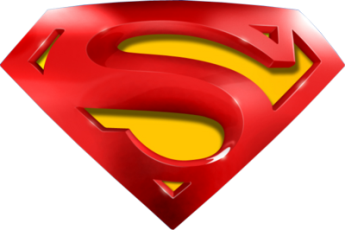 Nov 2018 3H Q12
Solving Quadratics
A
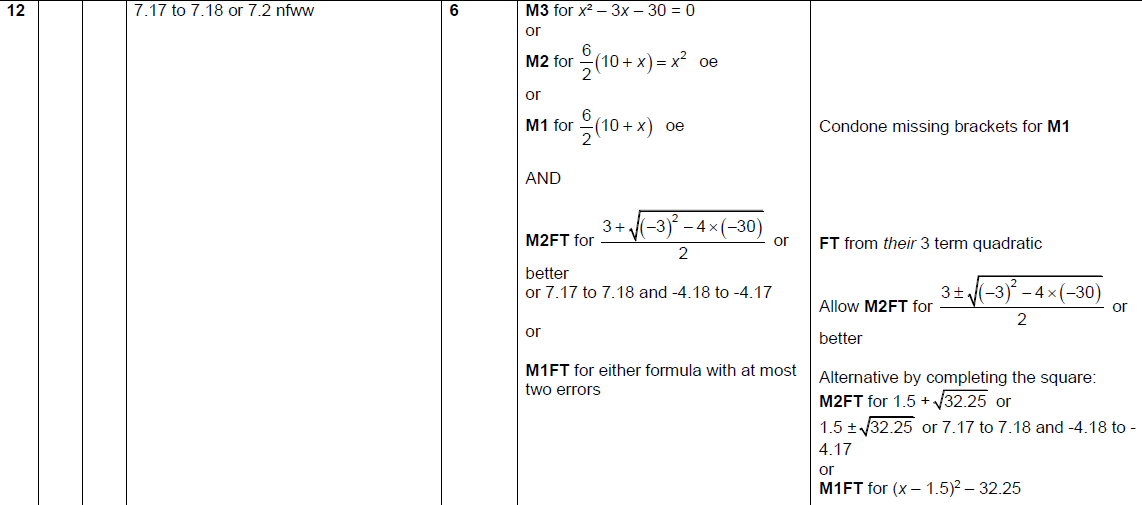 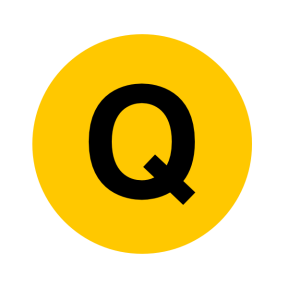